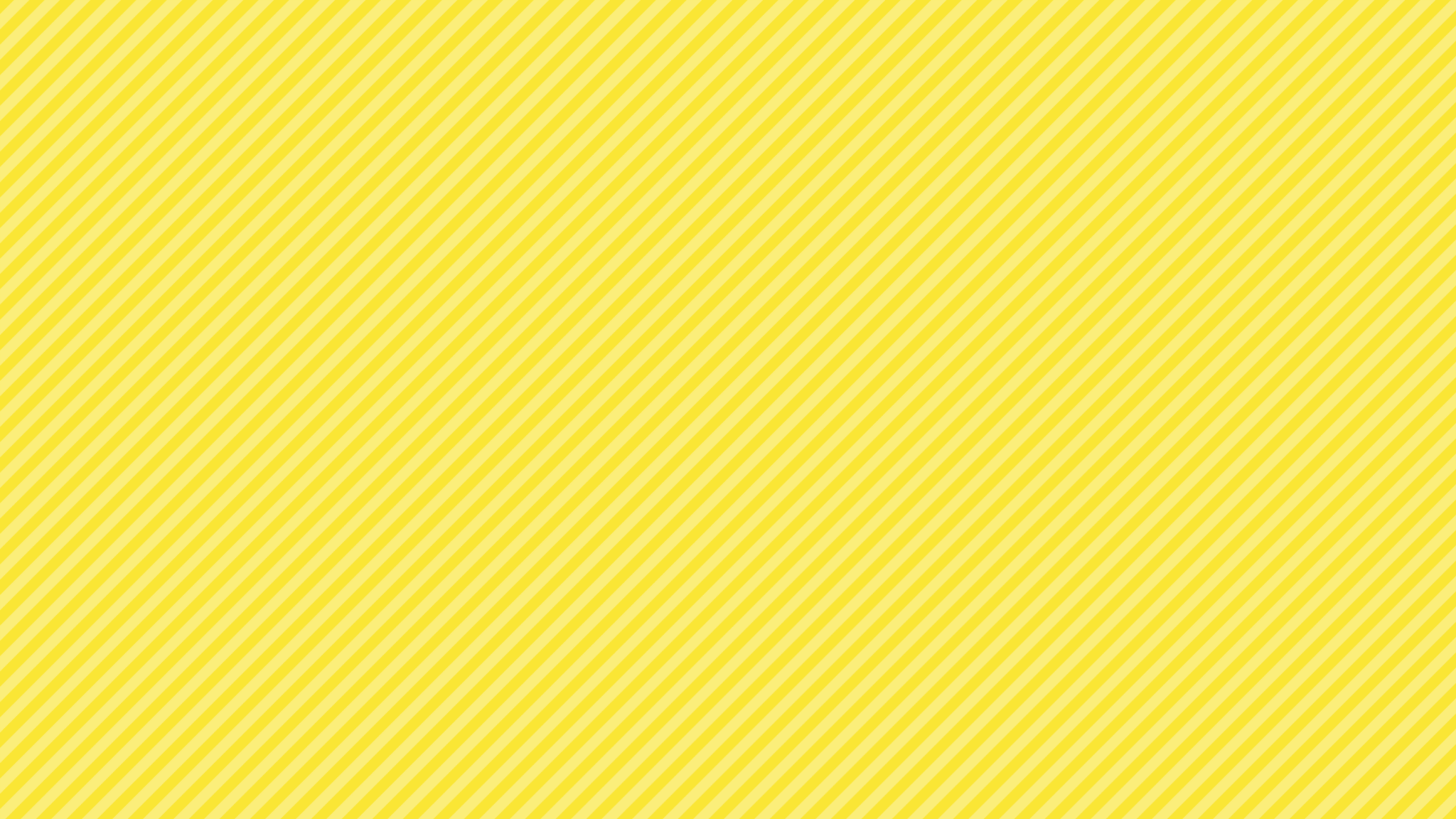 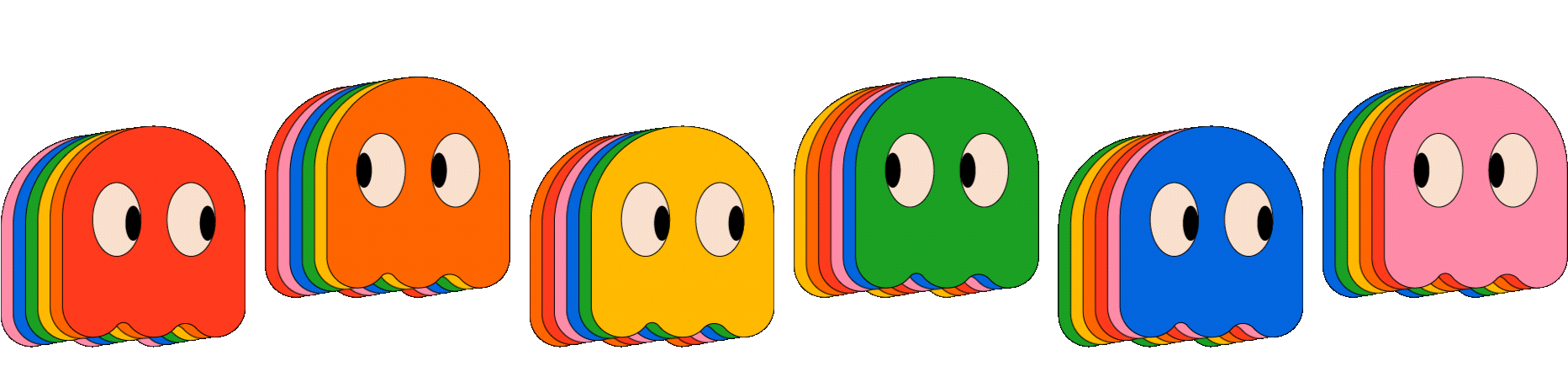 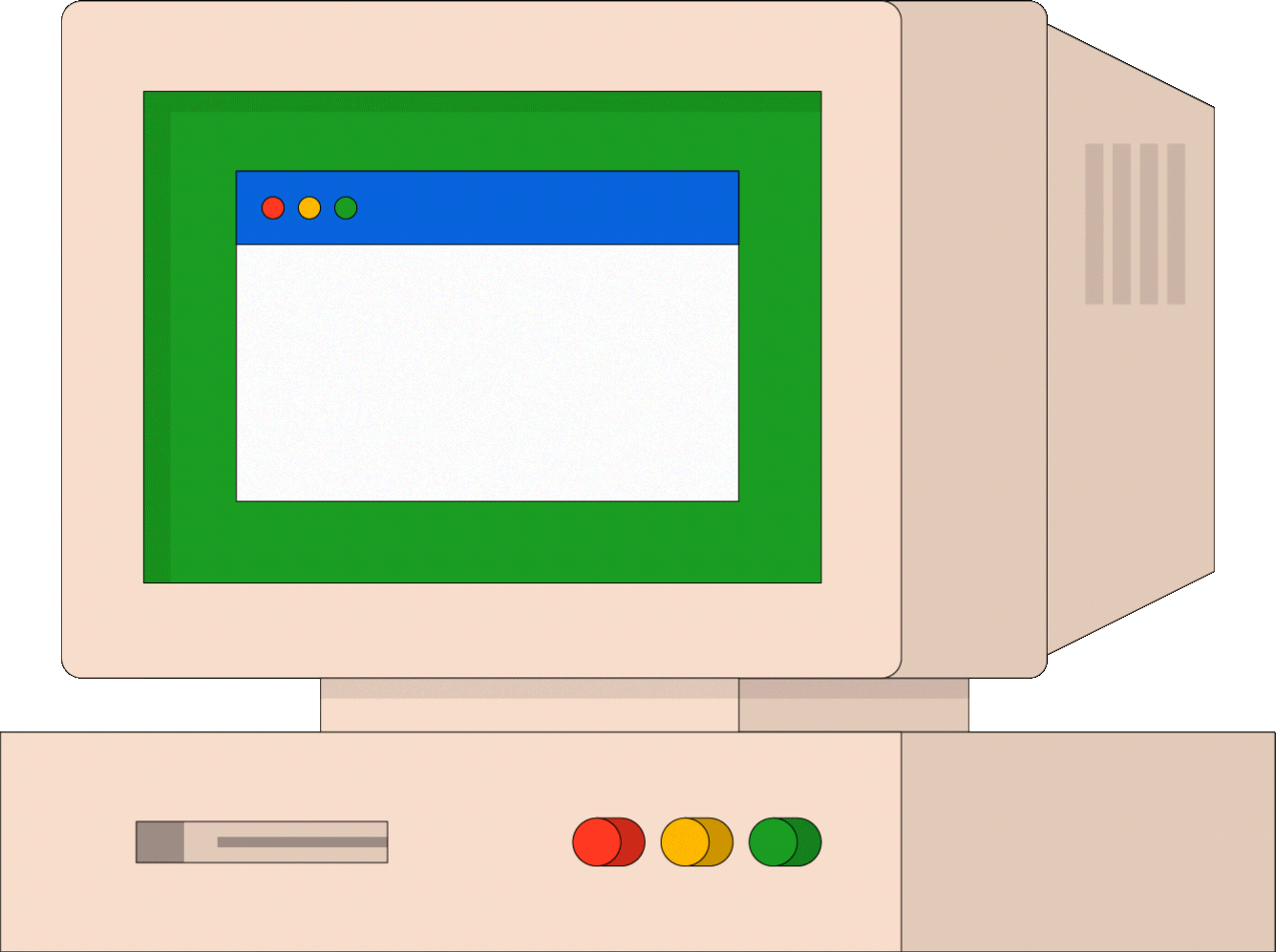 ONLINE
LET’S PLAY
LET’S PLAY
LET’S PLAY
TEAM BUILDING
LET’S PLAY
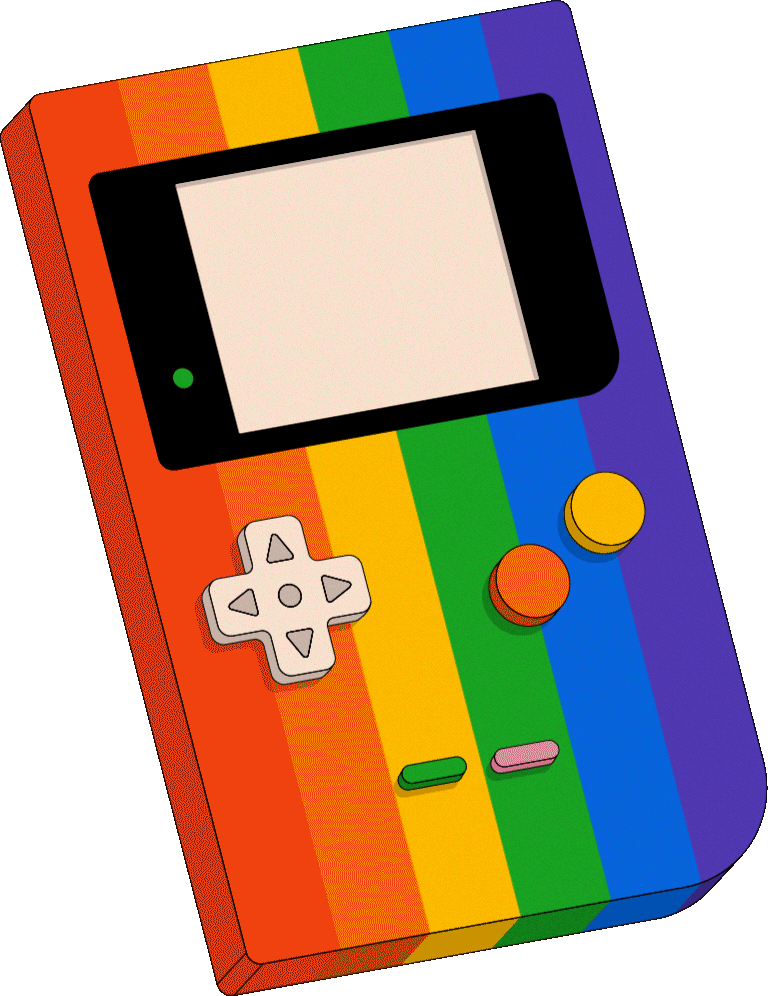 LET’S PLAY
LET’S PLAY
GAMES
LET’S PLAY
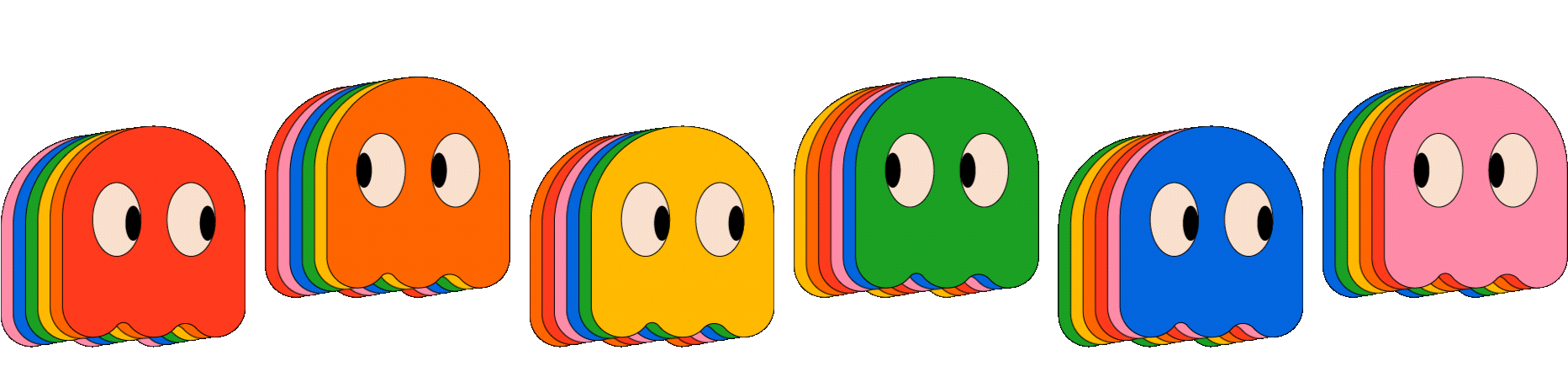 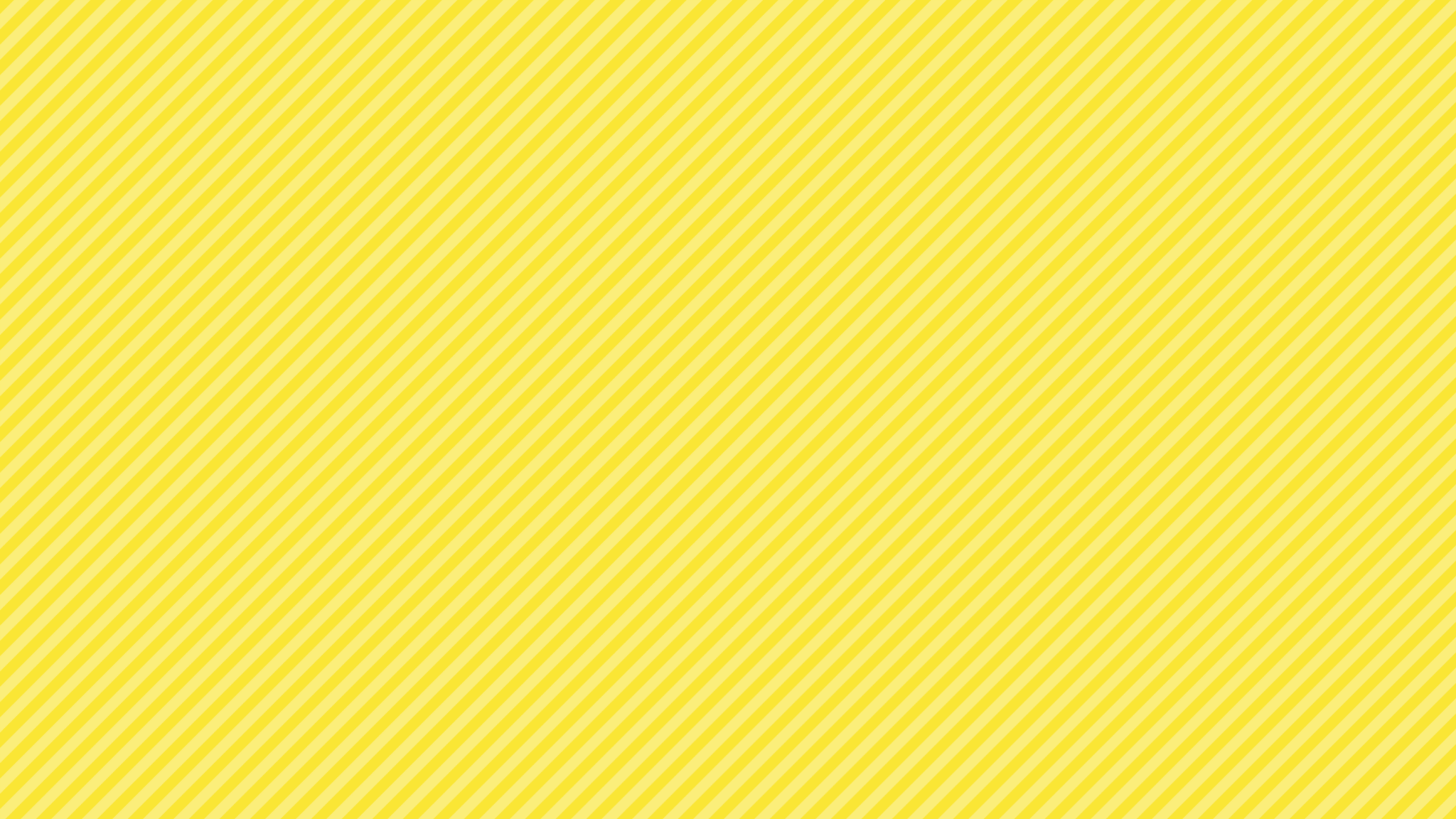 LET’S PLAY
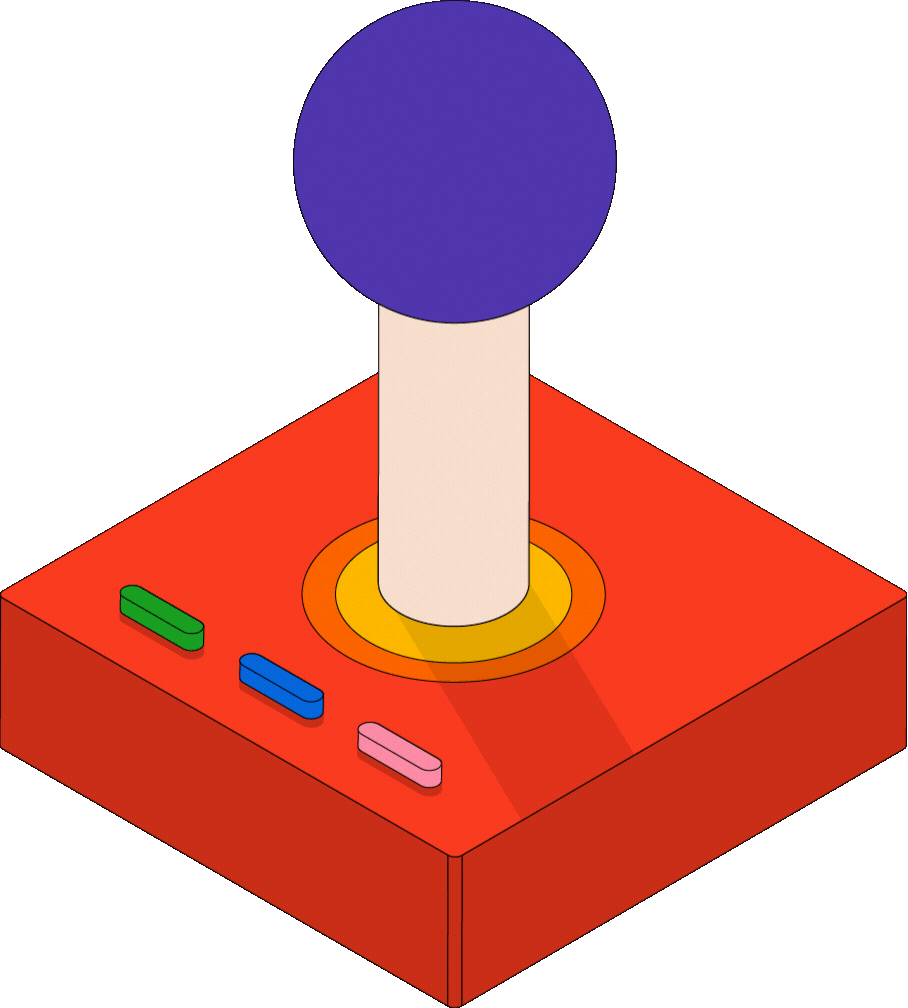 LET’S PLAY
HELLO
LET’S PLAY
LET’S PLAY
LET’S PLAY
LET’S PLAY
Presentations are communication tools that can be used as demonstrations, lectures, speeches, reports, and more. It is mostly presented before an audience. It serves a variety of purposes, making presentations powerful tools for convincing and teaching. To create a stunning presentation, it's best to simplify your thoughts. Make sure you do enough research to support your points.
LET’S PLAY
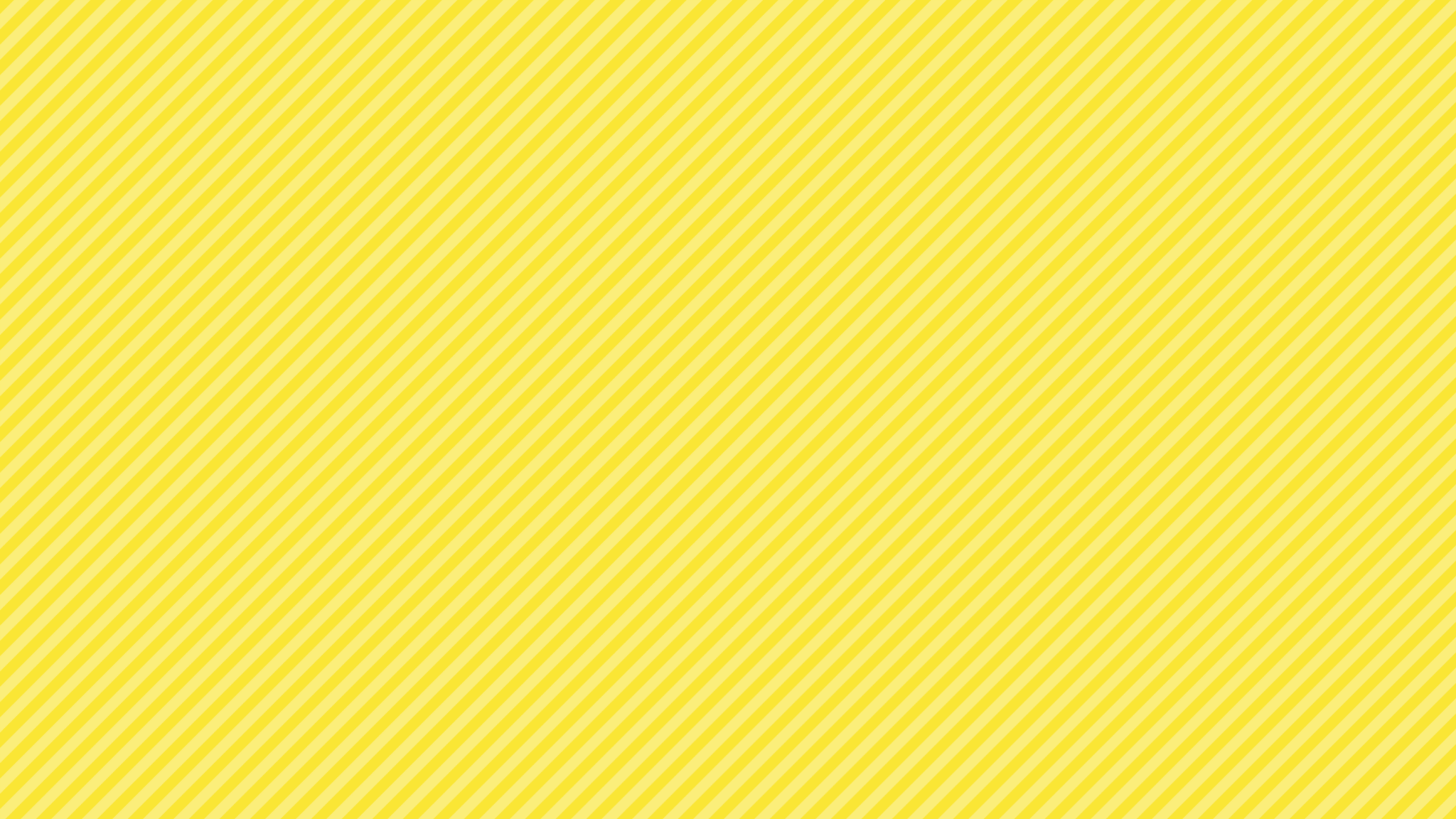 LET’S PLAY
WHY
LET’S PLAY
ONLINE TEAM BUILDING GAMES?
LET’S PLAY
LET’S PLAY
LET’S PLAY
LET’S PLAY
Presentations are communication tools that can be used as demonstrations, lectures, speeches, reports, and more. It is mostly presented before an audience. It serves a variety of purposes, making presentations powerful tools for convincing and teaching. To create a stunning presentation, it's best to simplify your thoughts. Make sure you do enough research to support your points.
LET’S PLAY
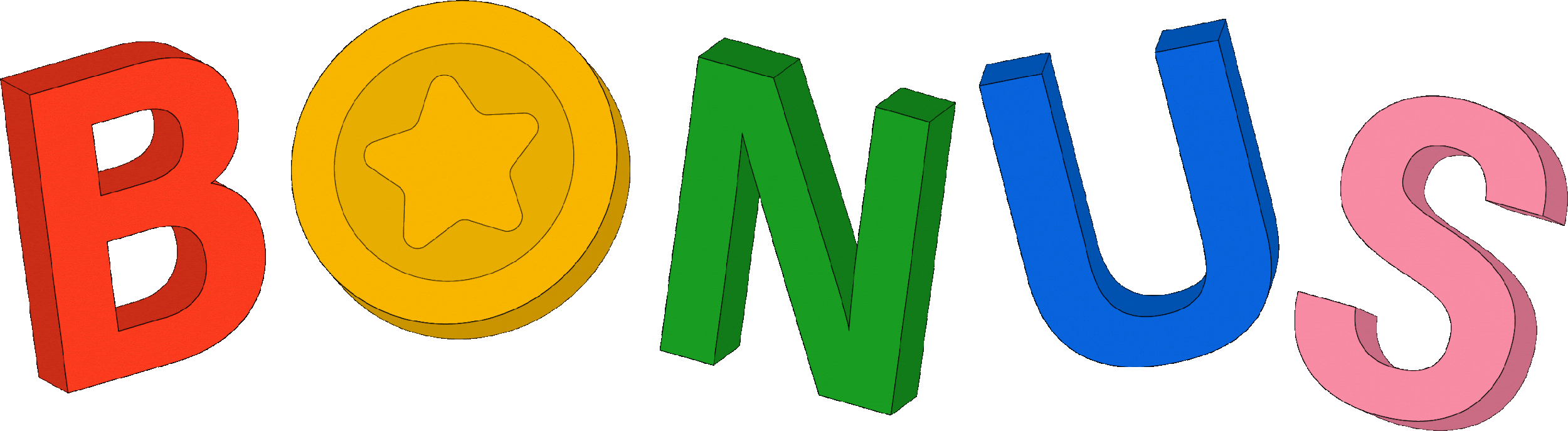 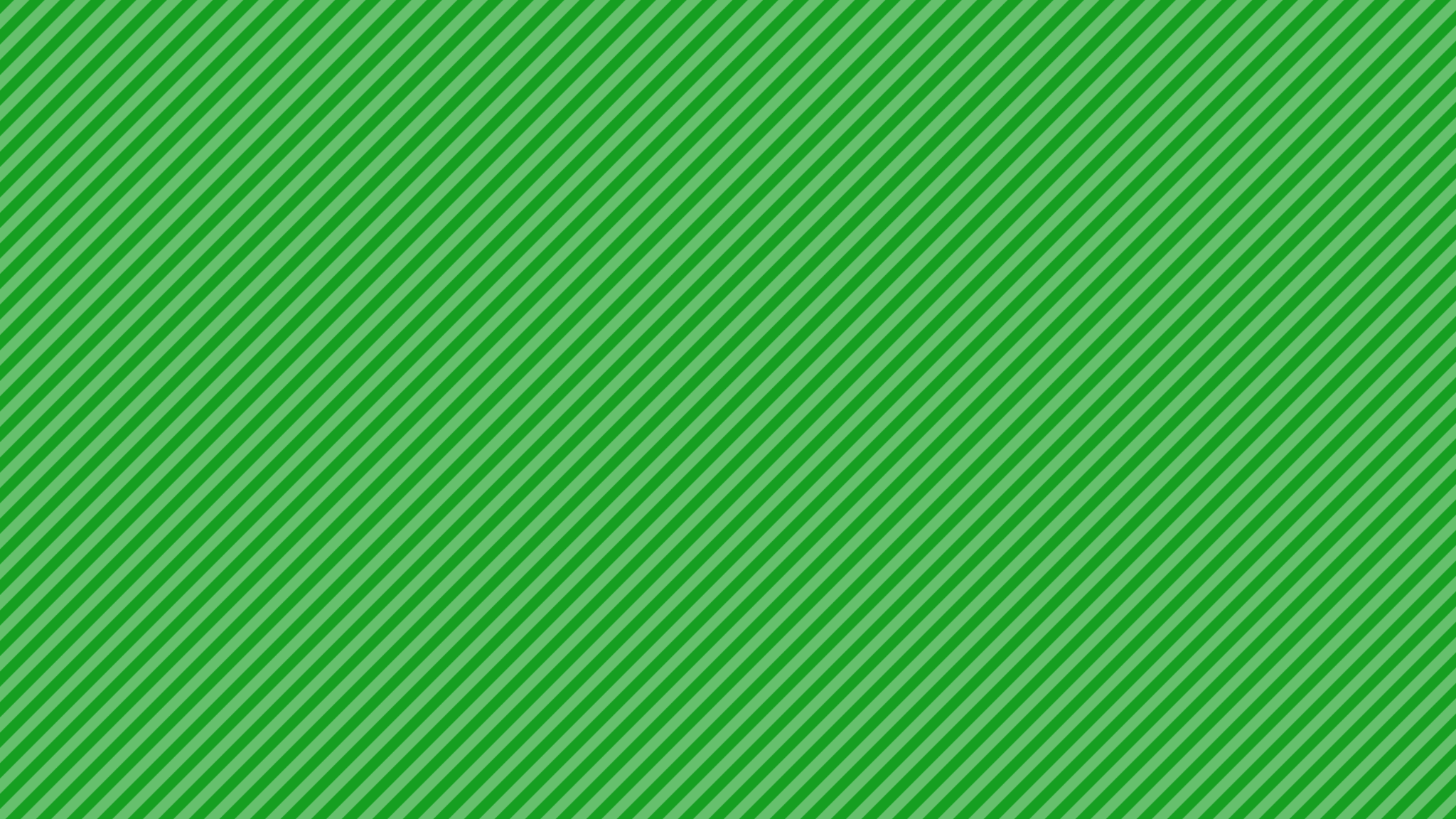 EMOJI
LET’S PLAY
Ask each participant to describe their week using only emojis in the chat or on an interactive slide.
LET’S PLAY
LET’S PLAY
STORY GAME
LET’S PLAY
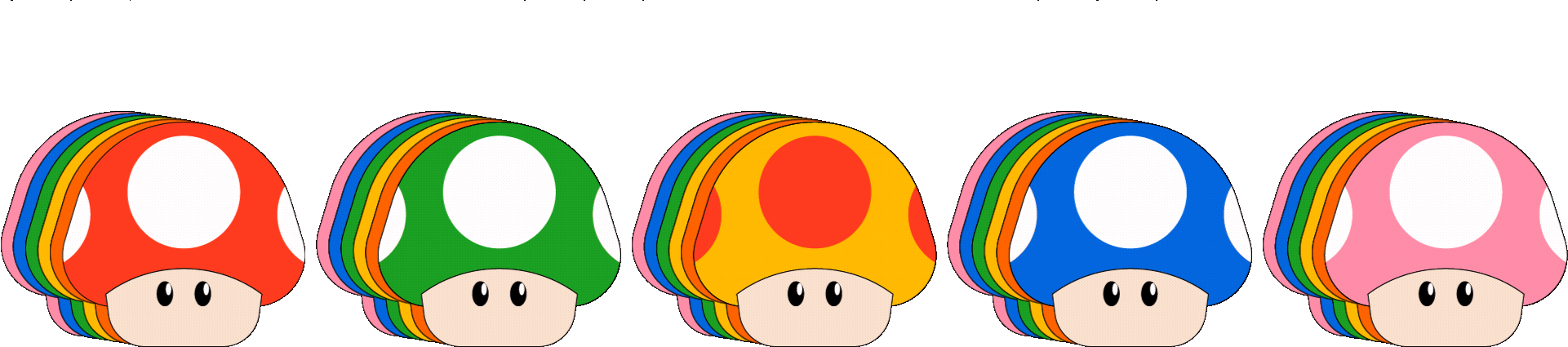 LET’S PLAY
LET’S PLAY
LET’S PLAY
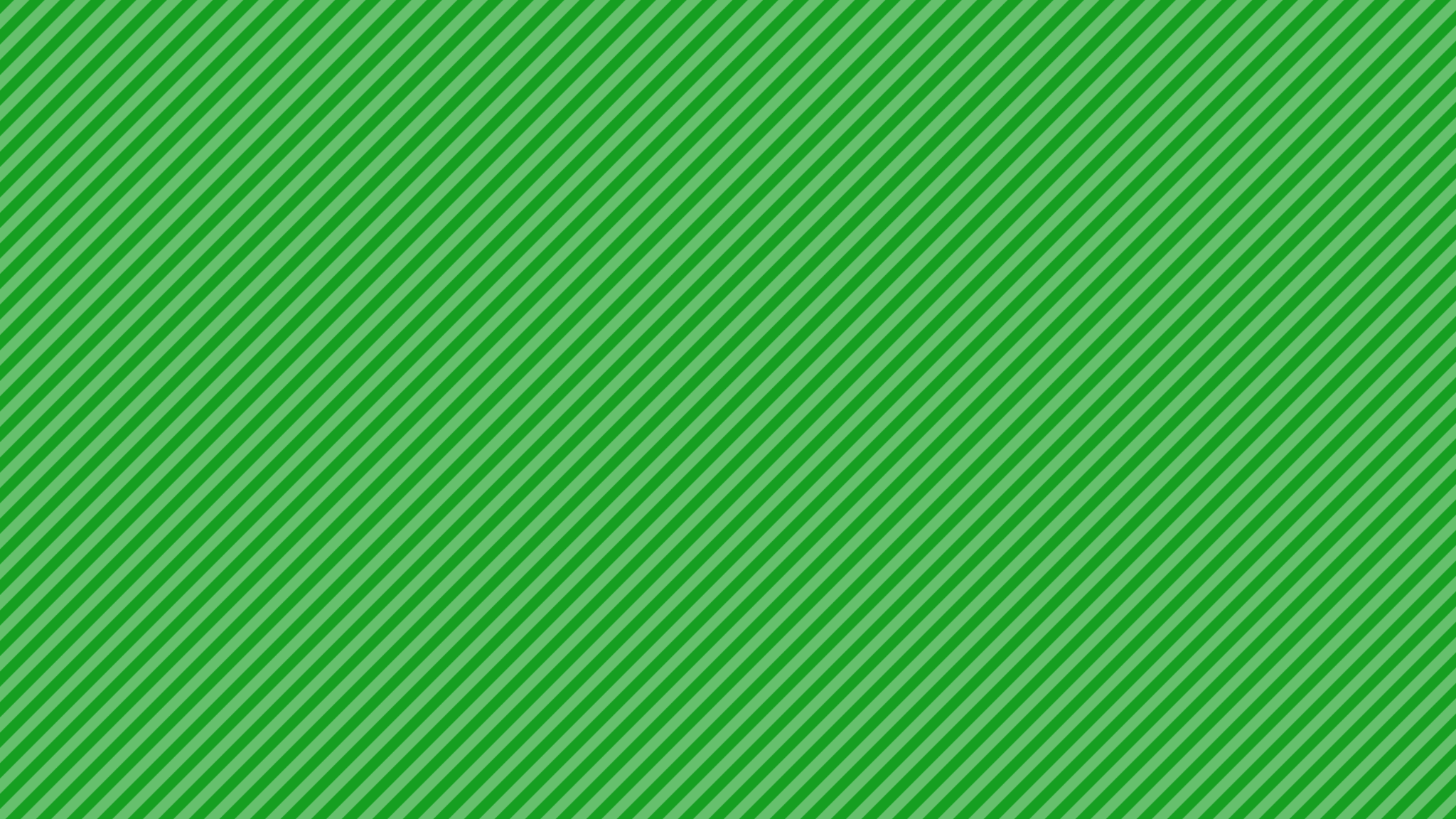 Click here to start your emoji story
EMOJY STORY GAME
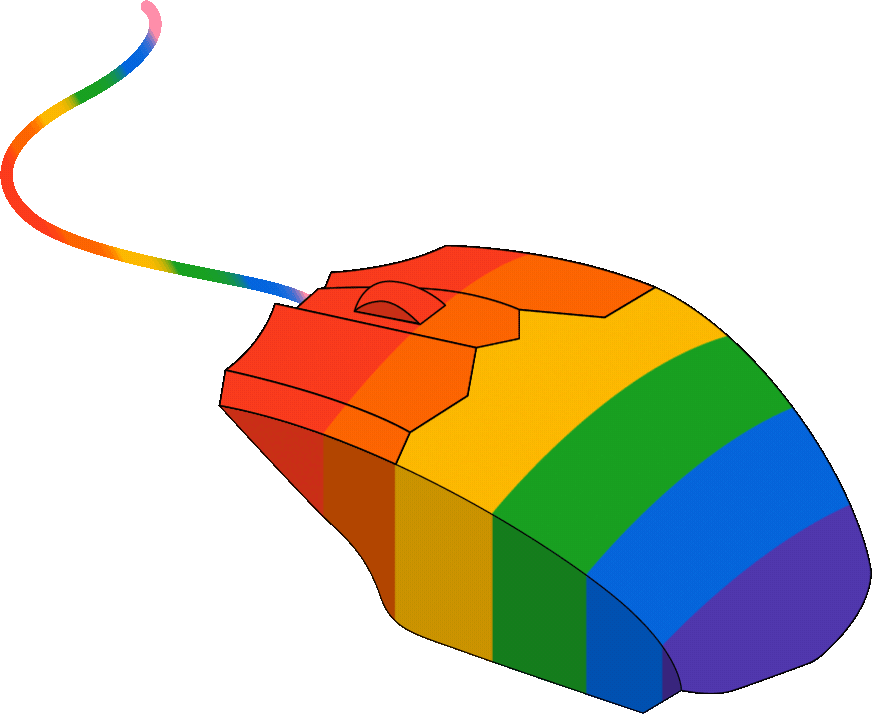 EMOJY STORY GAME
EMOJY STORY GAME
EMOJY STORY GAME
EMOJY STORY GAME
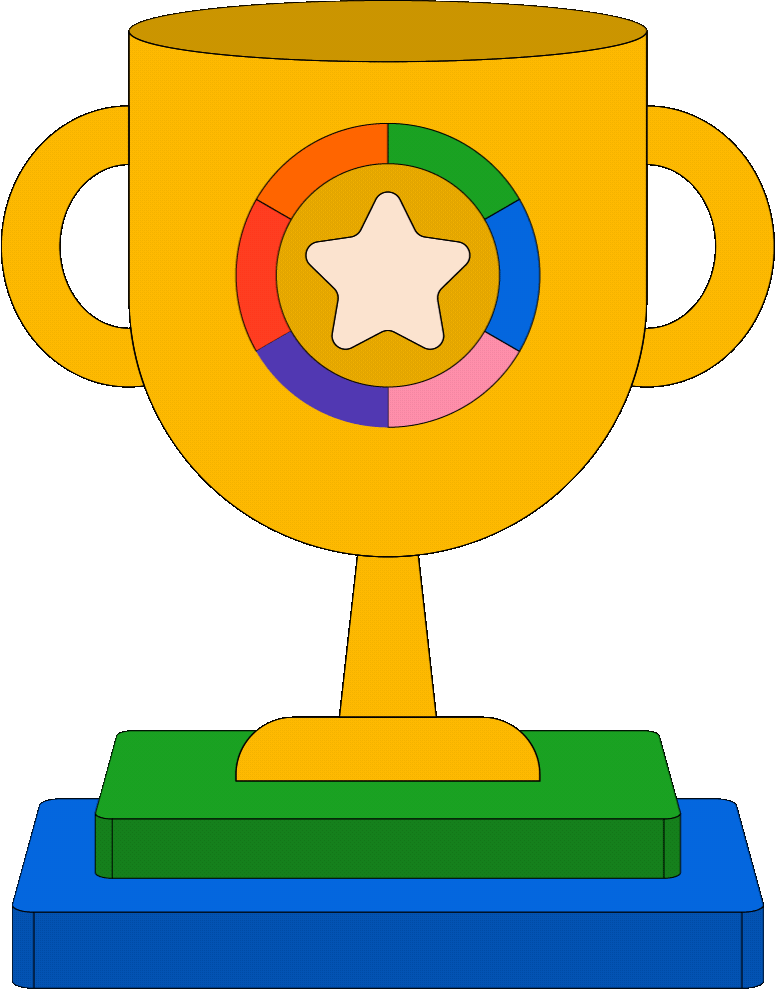 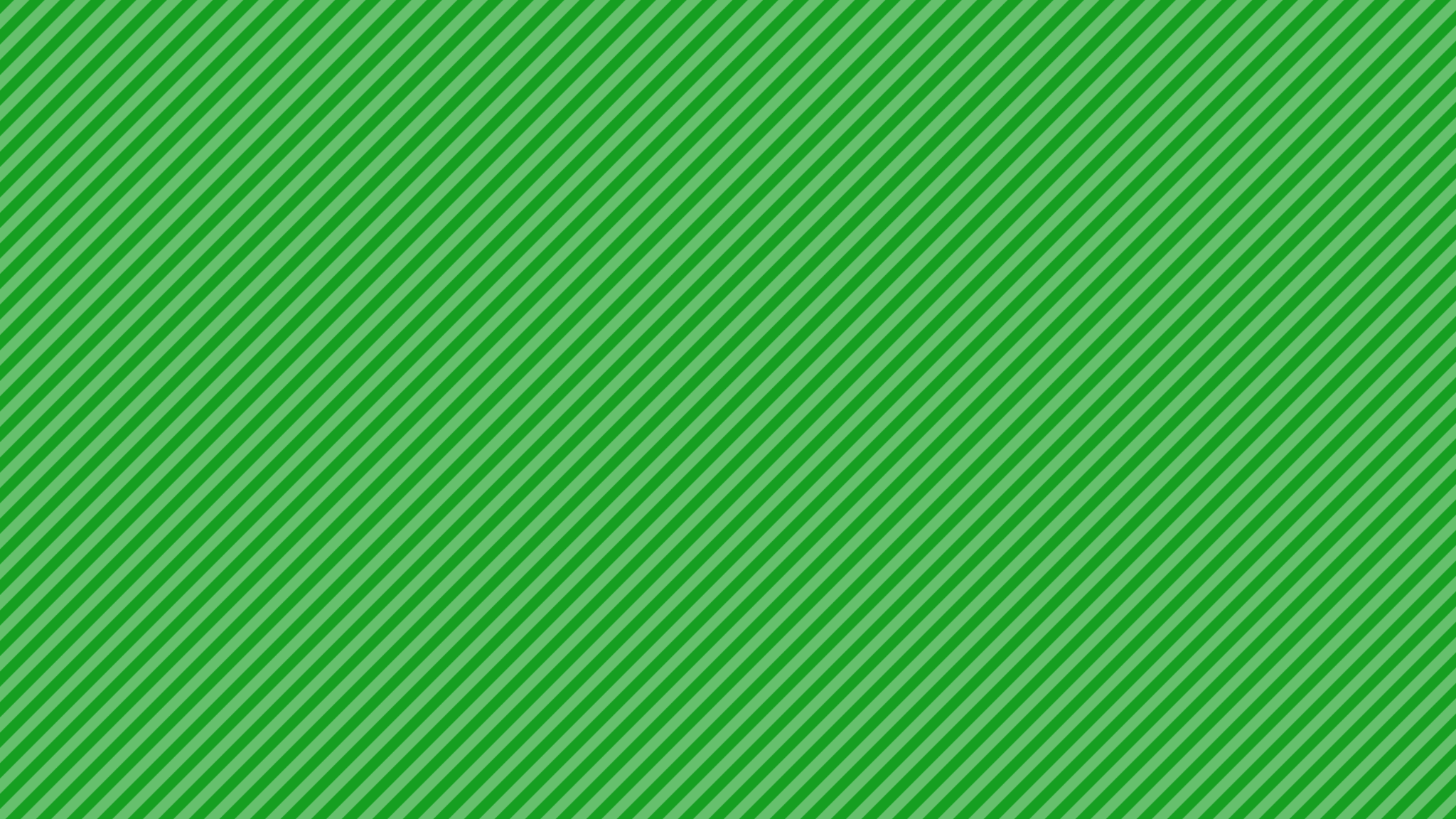 NAME
EMOJY STORY GAME
THE BEST EMOJI STORYTELLER IS:
EMOJY STORY GAME
EMOJY STORY GAME
EMOJY STORY GAME
EMOJY STORY GAME
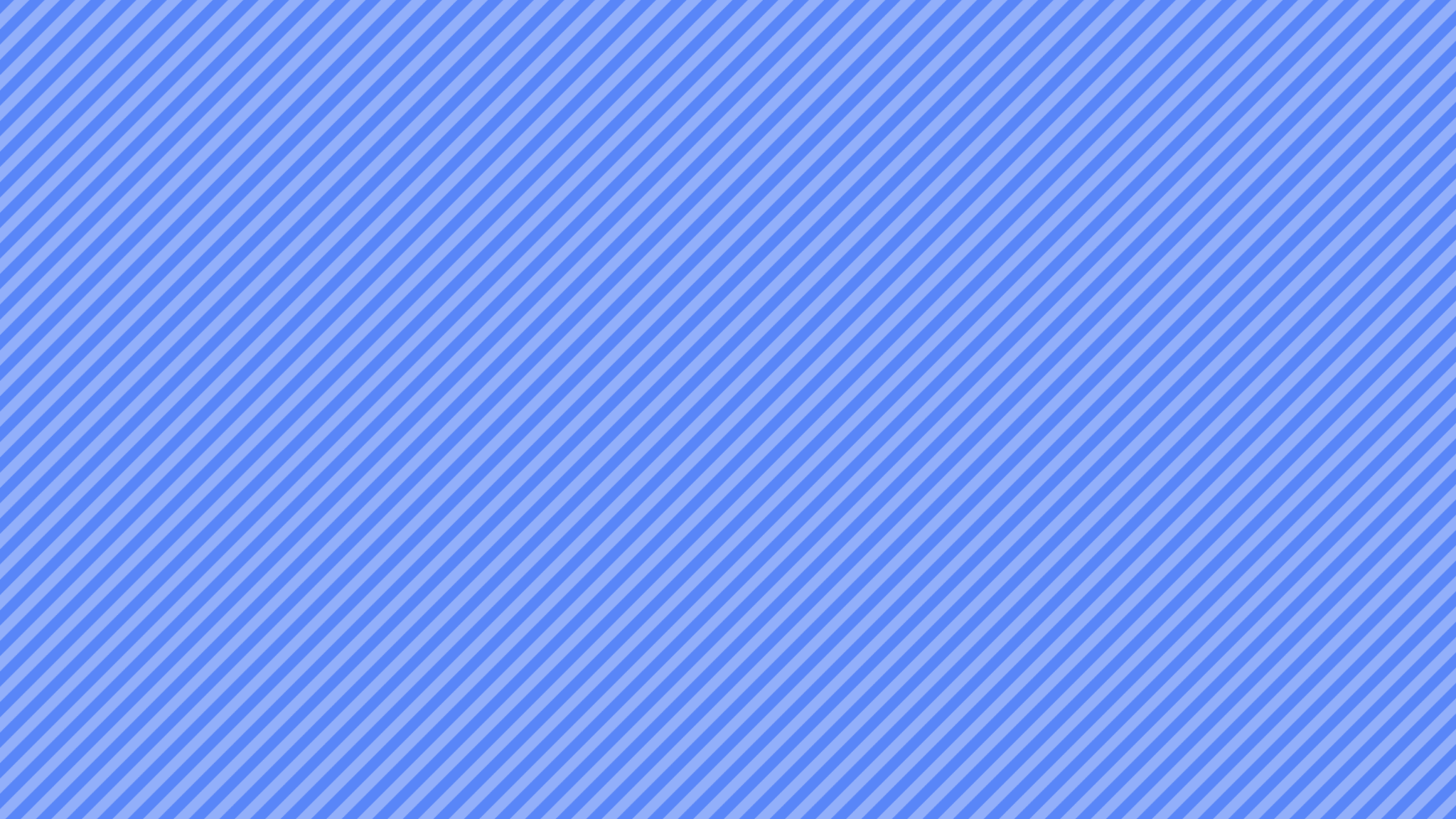 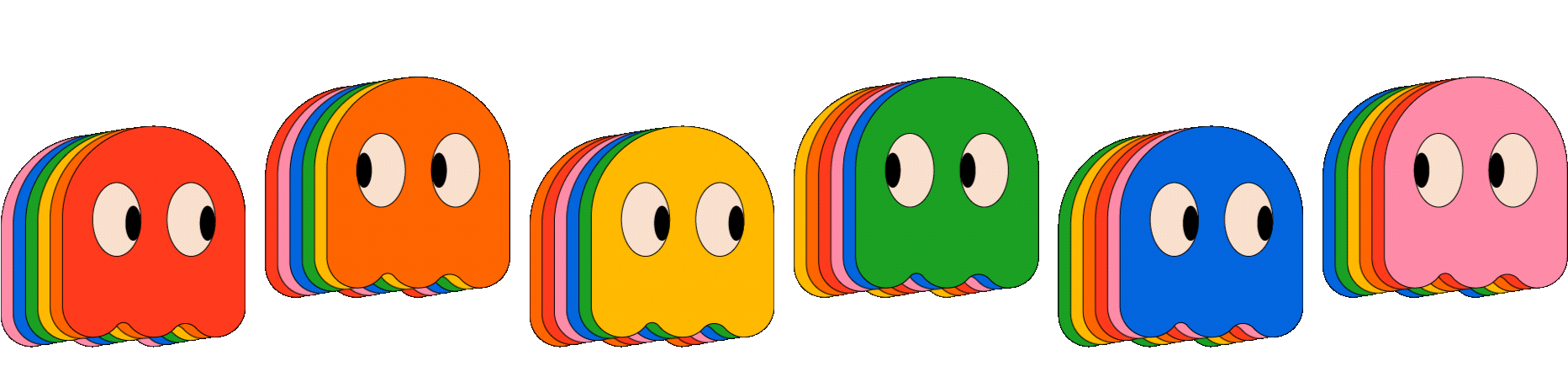 LET’S PLAY
TWO TRUTHS
LET’S PLAY
LET’S PLAY
LET’S PLAY
AND A LIE
LET’S PLAY
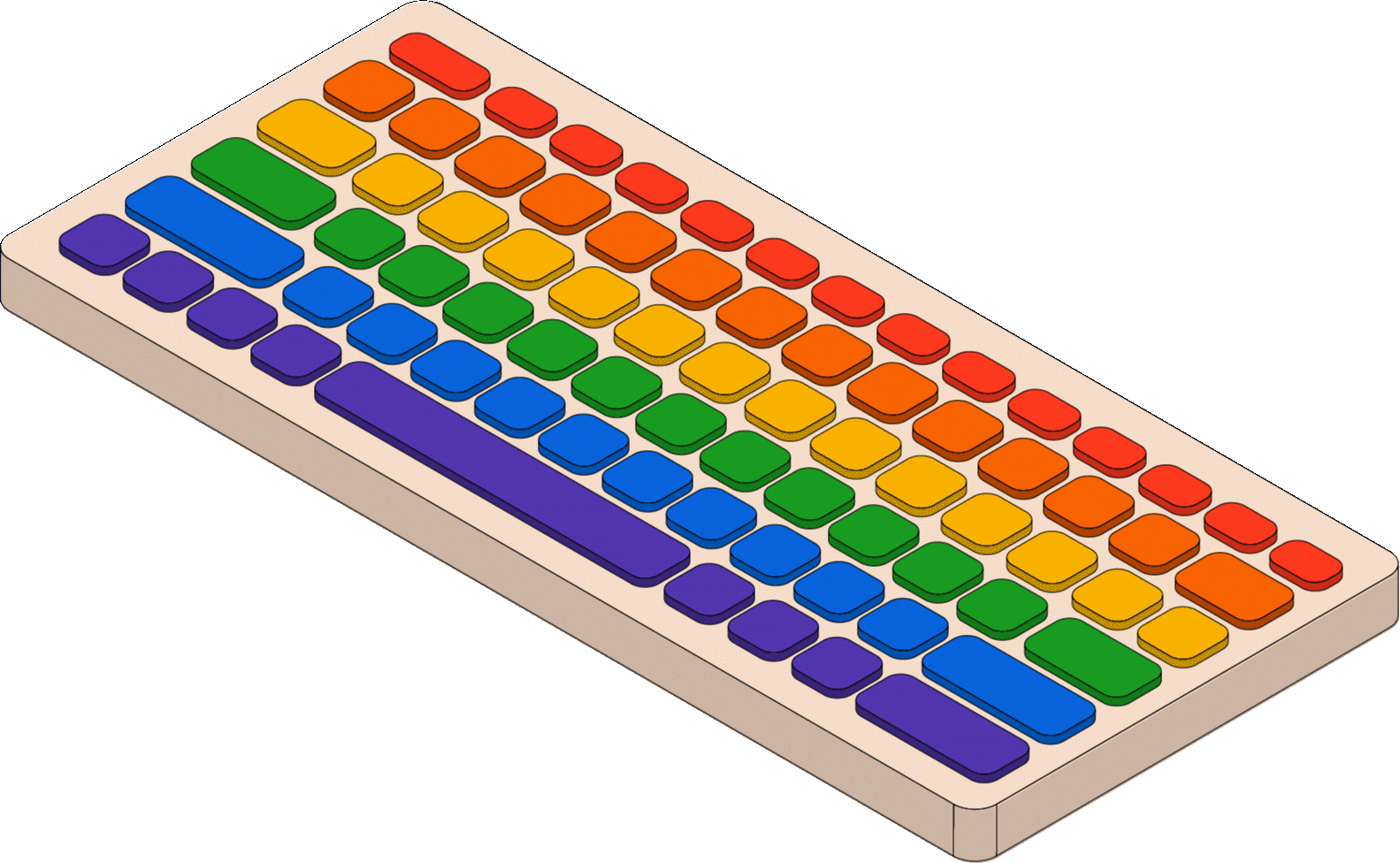 LET’S PLAY
Create an interactive slide where each participant can add their "truths and lie" directly or in the chat. The team guesses which statement is false.
LET’S PLAY
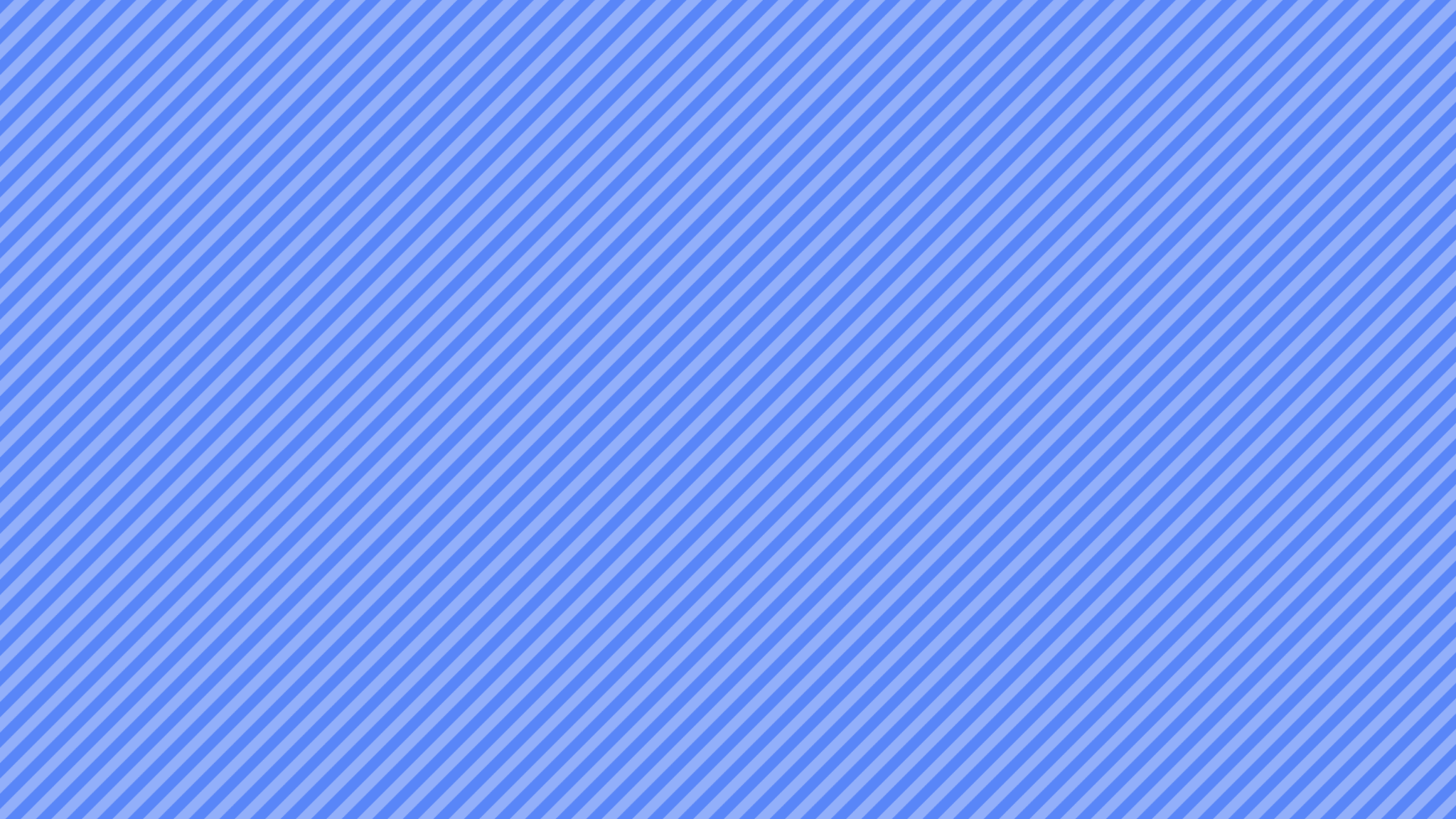 LET’S PLAY
Tell a story here
Tell a story here
LET’S PLAY
LET’S PLAY
LET’S PLAY
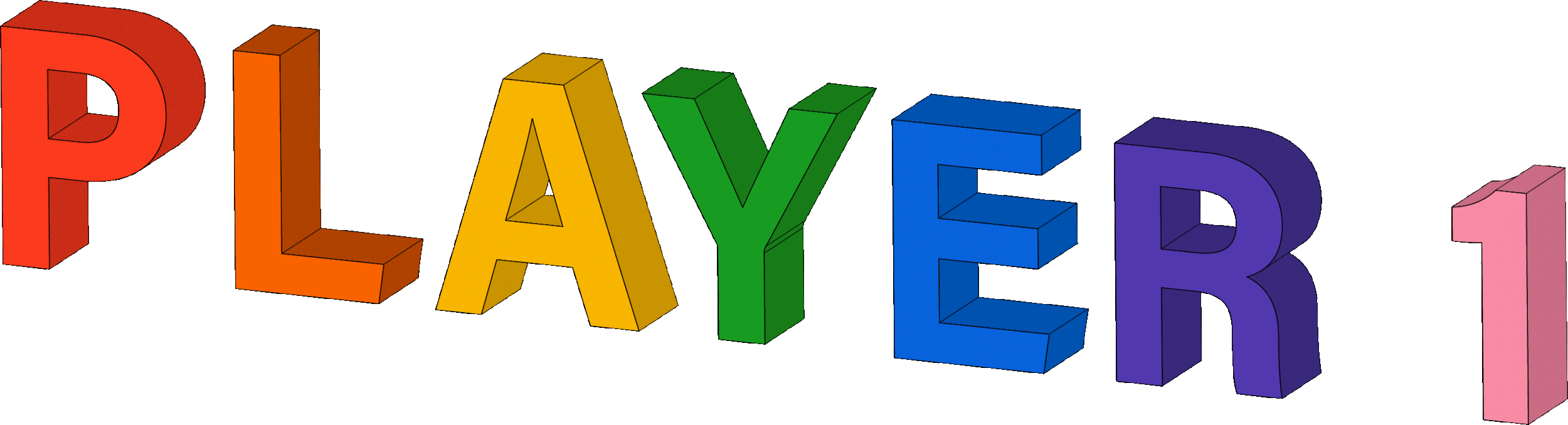 LET’S PLAY
LET’S PLAY
LET’S PLAY
Tell a story here
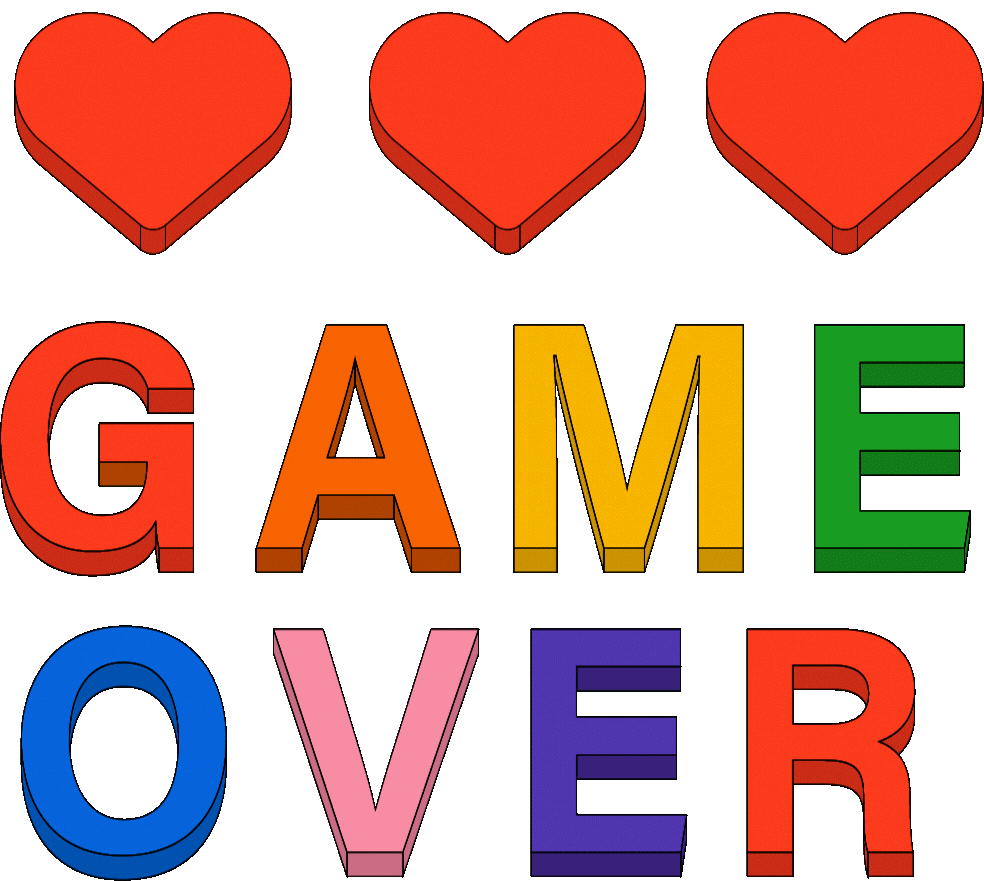 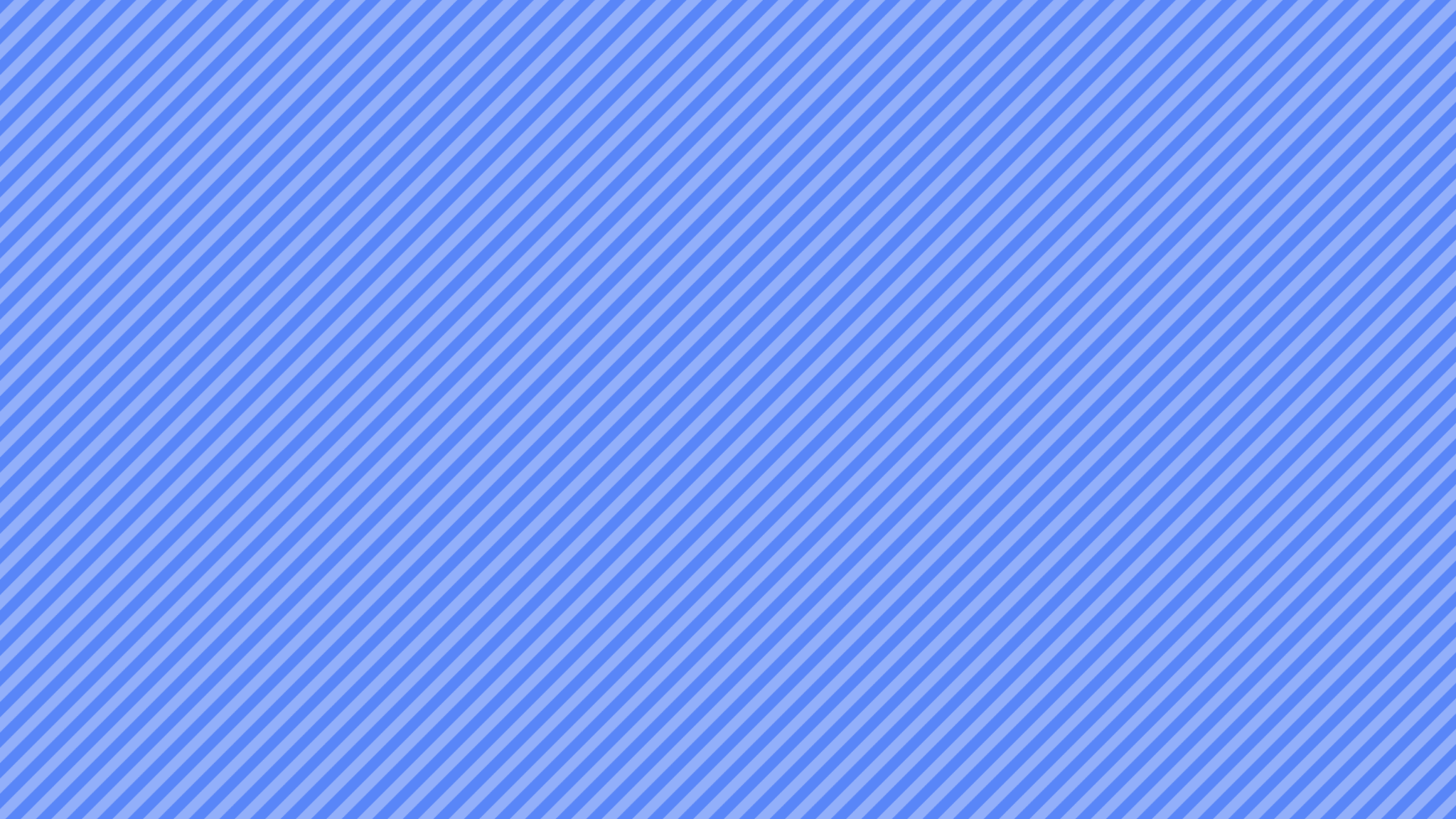 AND THE BLUFF MASTER IS..
LET’S PLAY
LET’S PLAY
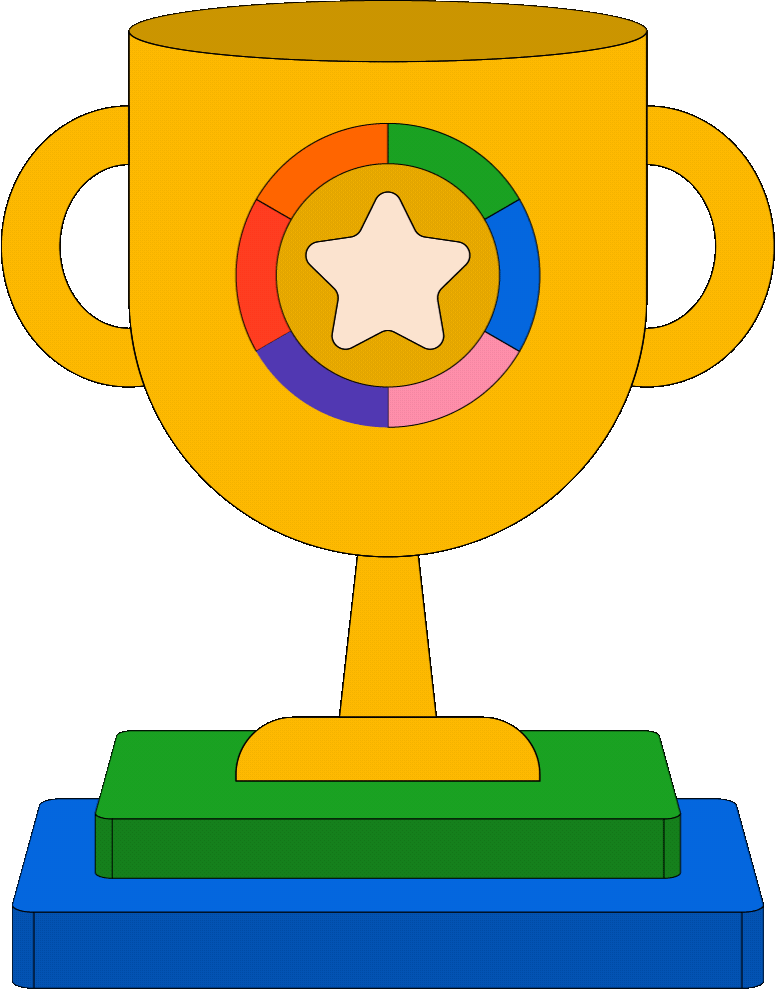 LET’S PLAY
LET’S PLAY
LET’S PLAY
LET’S PLAY
NAME
LET’S PLAY
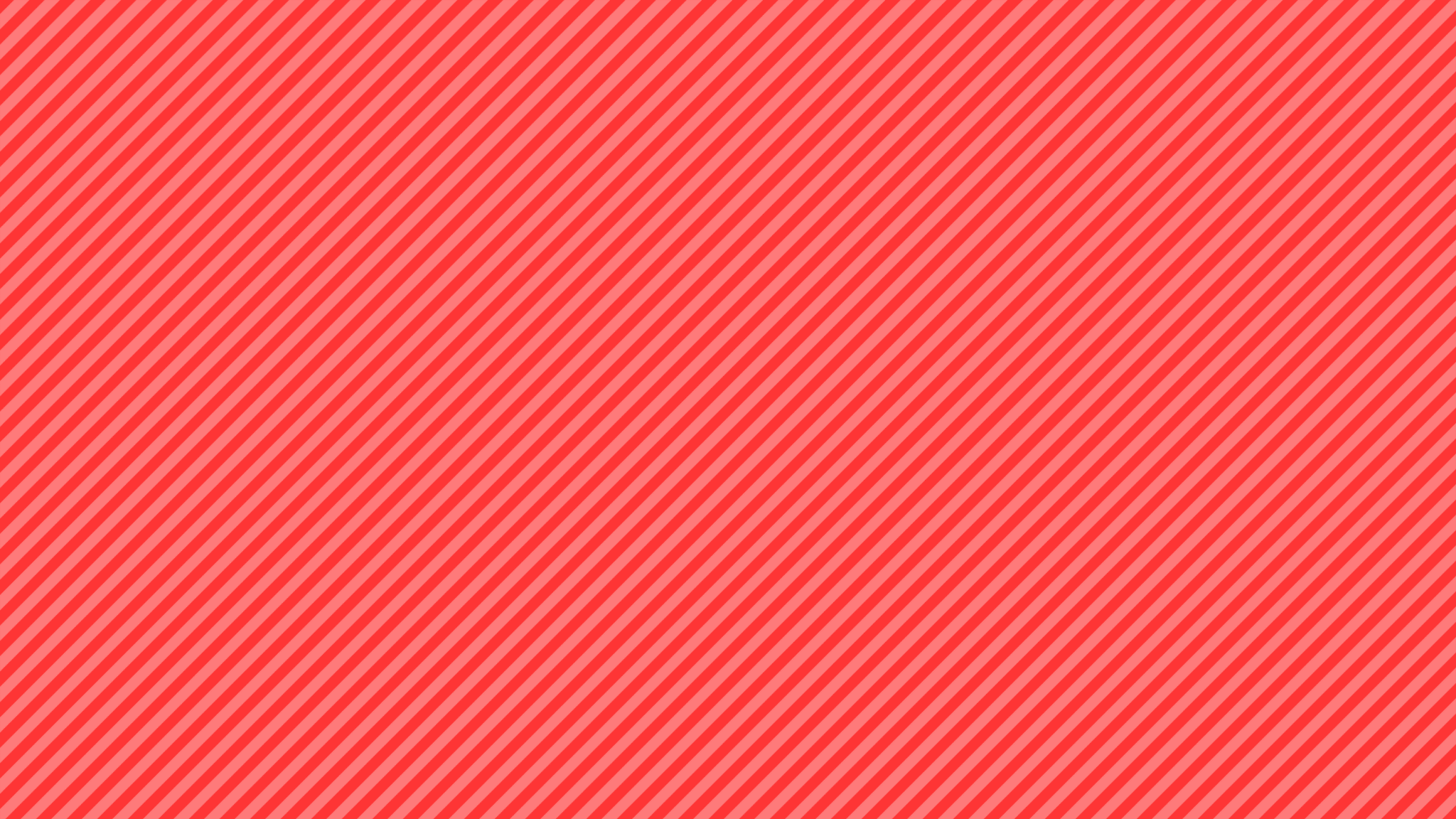 LET’S PLAY
VIRTUAL
LET’S PLAY
LET’S PLAY
Use Canva’s drawing feature or a whiteboard tool for team members to draw simple prompts while others guess.
LET’S PLAY
PICTIONARY
LET’S PLAY
LET’S PLAY
LET’S PLAY
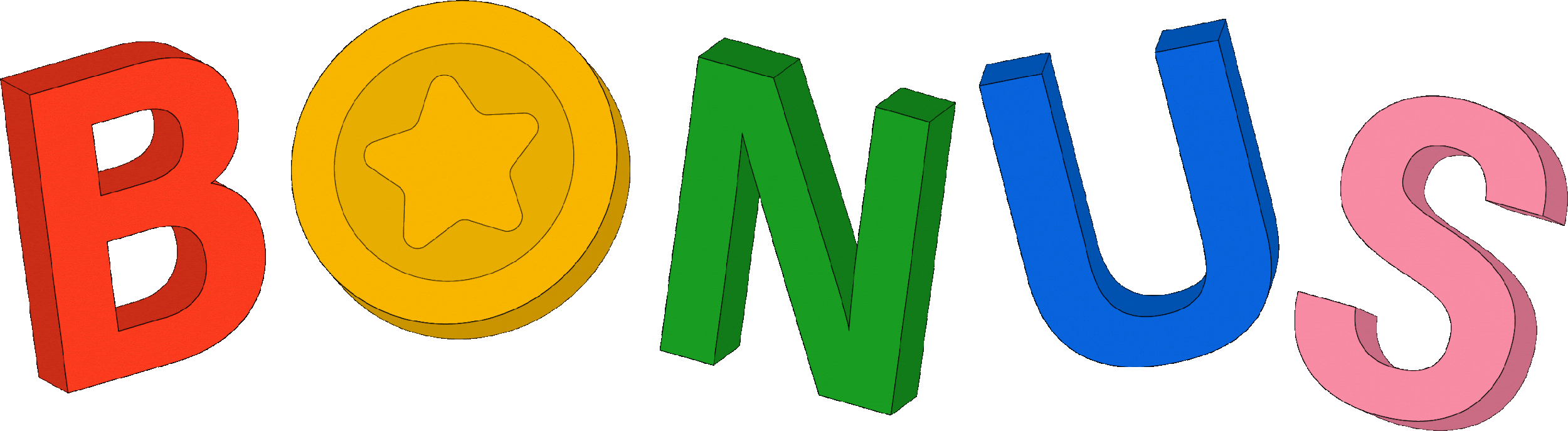 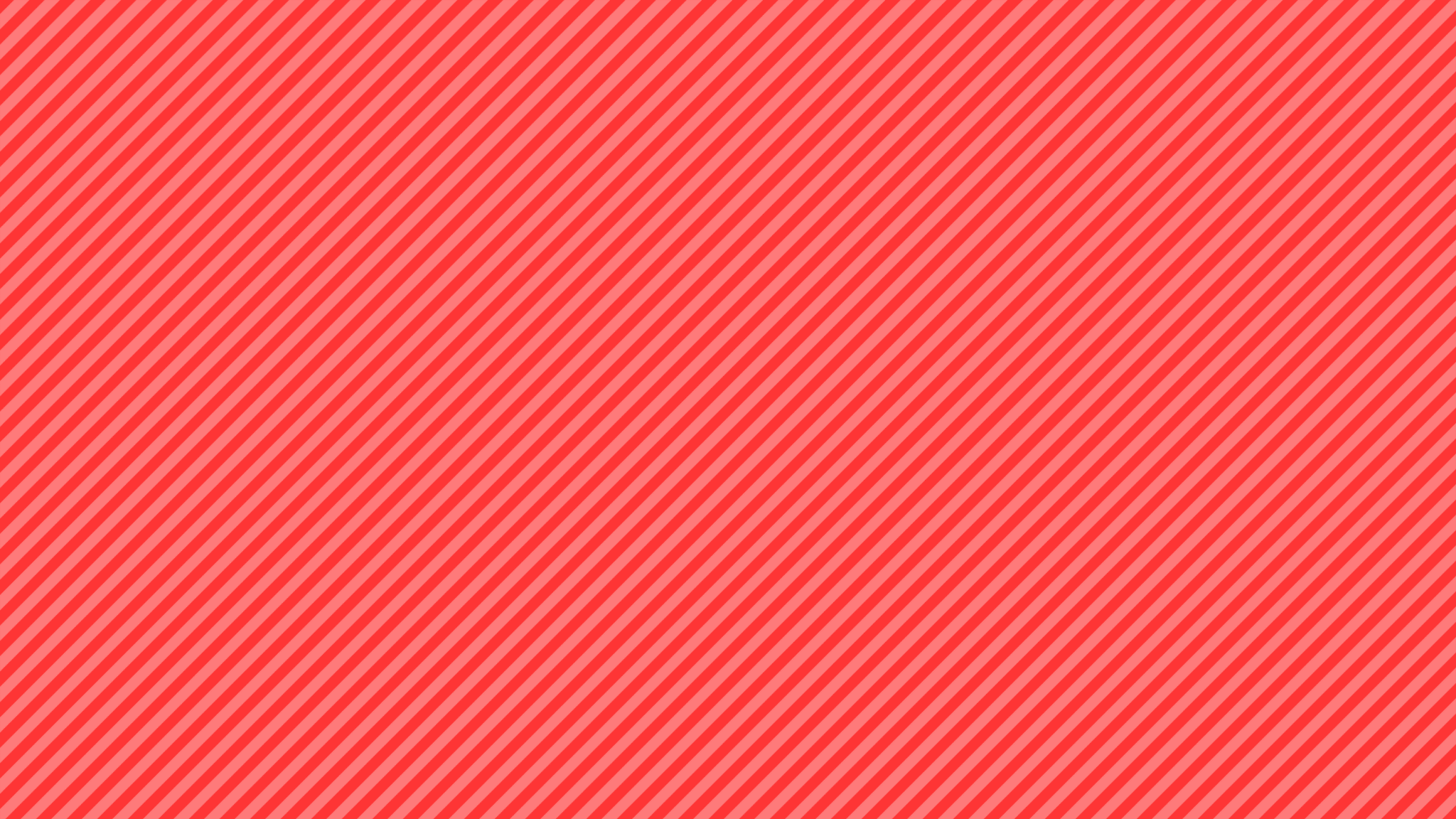 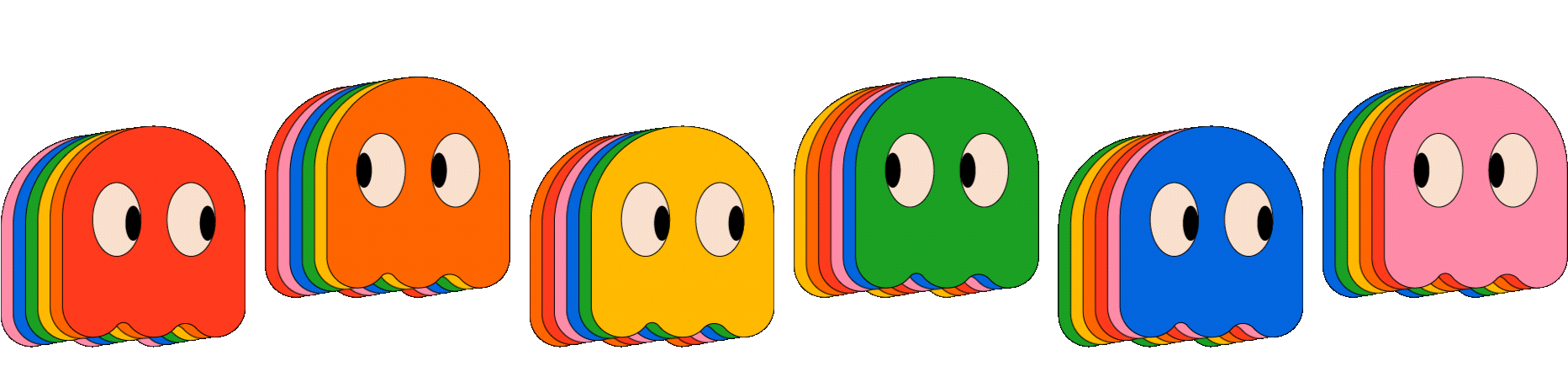 LET’S PLAY
Example Prompts: Pizza, Rocket, Dog.
LET’S PLAY
LET’S PLAY
LET’S PLAY
LET’S PLAY
LET’S PLAY
LET’S PLAY
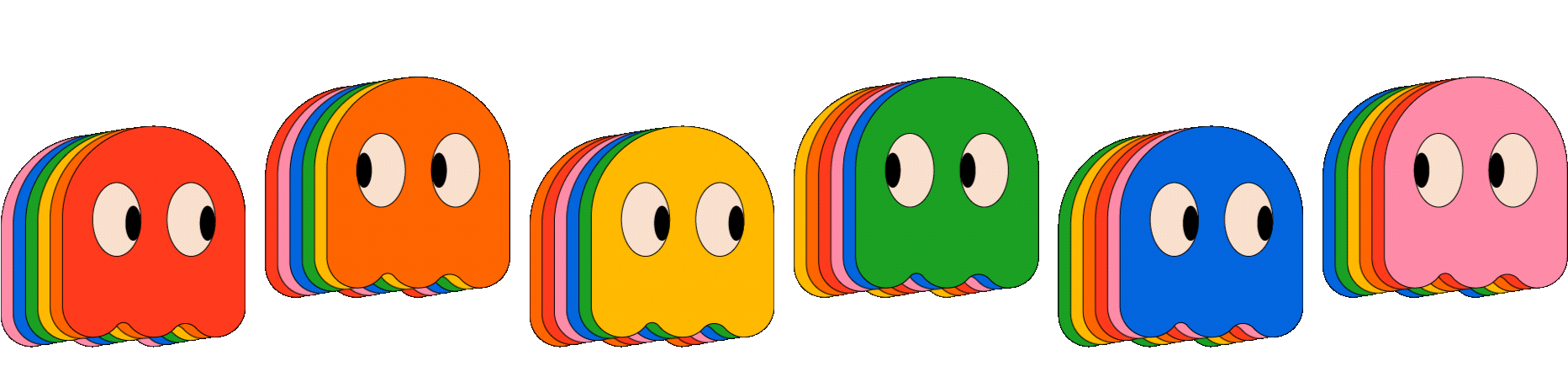 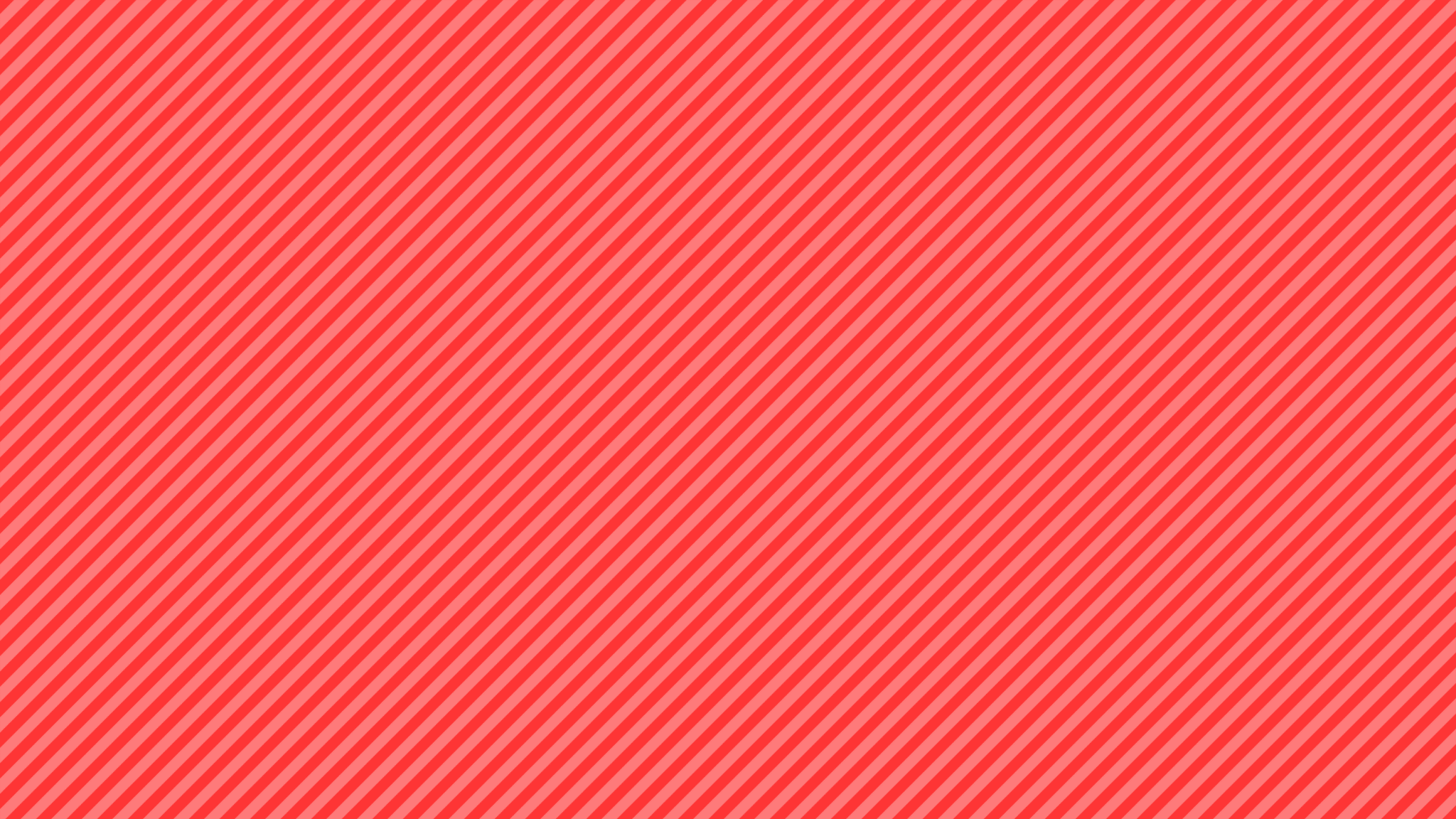 LET’S PLAY
THE PICASSO OF THE GROUP IS...
LET’S PLAY
LET’S PLAY
LET’S PLAY
LET’S PLAY
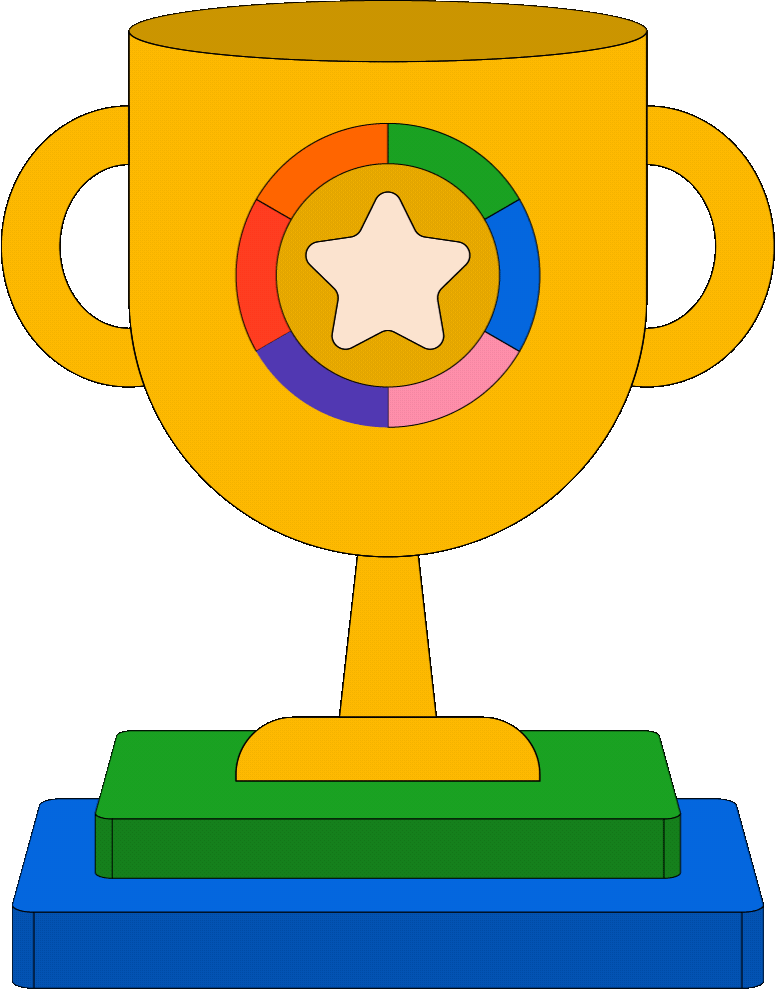 LET’S PLAY
LET’S PLAY
NAME
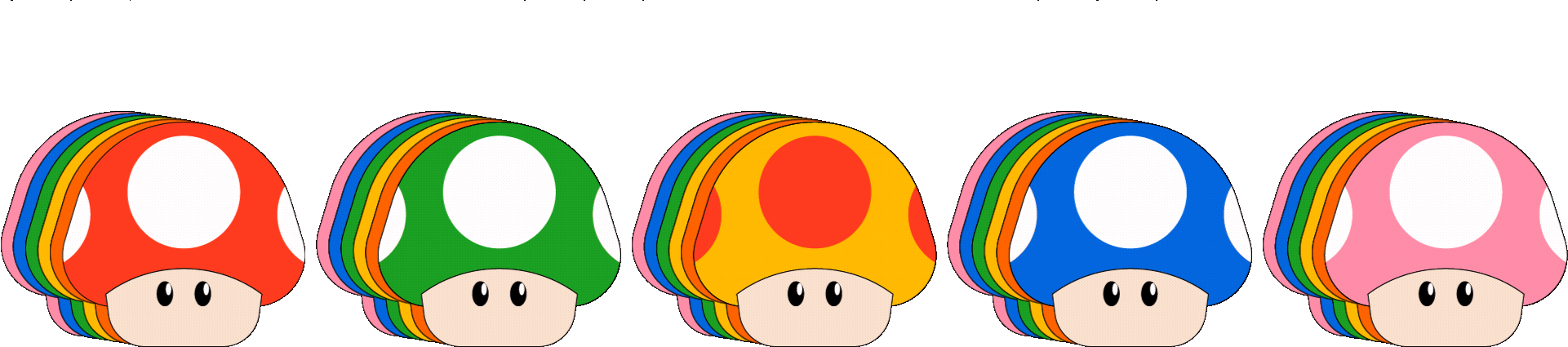 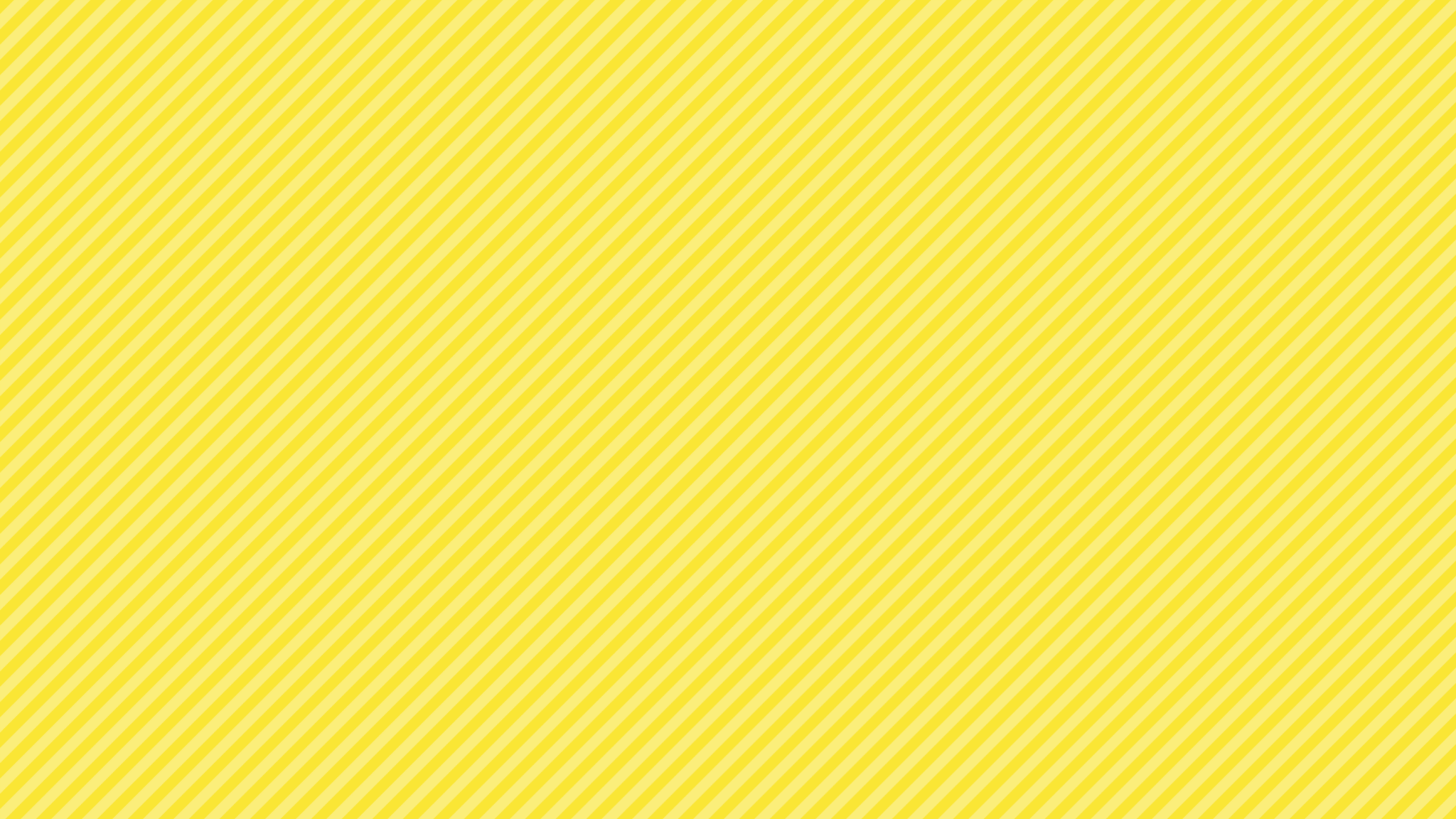 LET’S PLAY
THANK YOU FOR
LET’S PLAY
LET’S PLAY
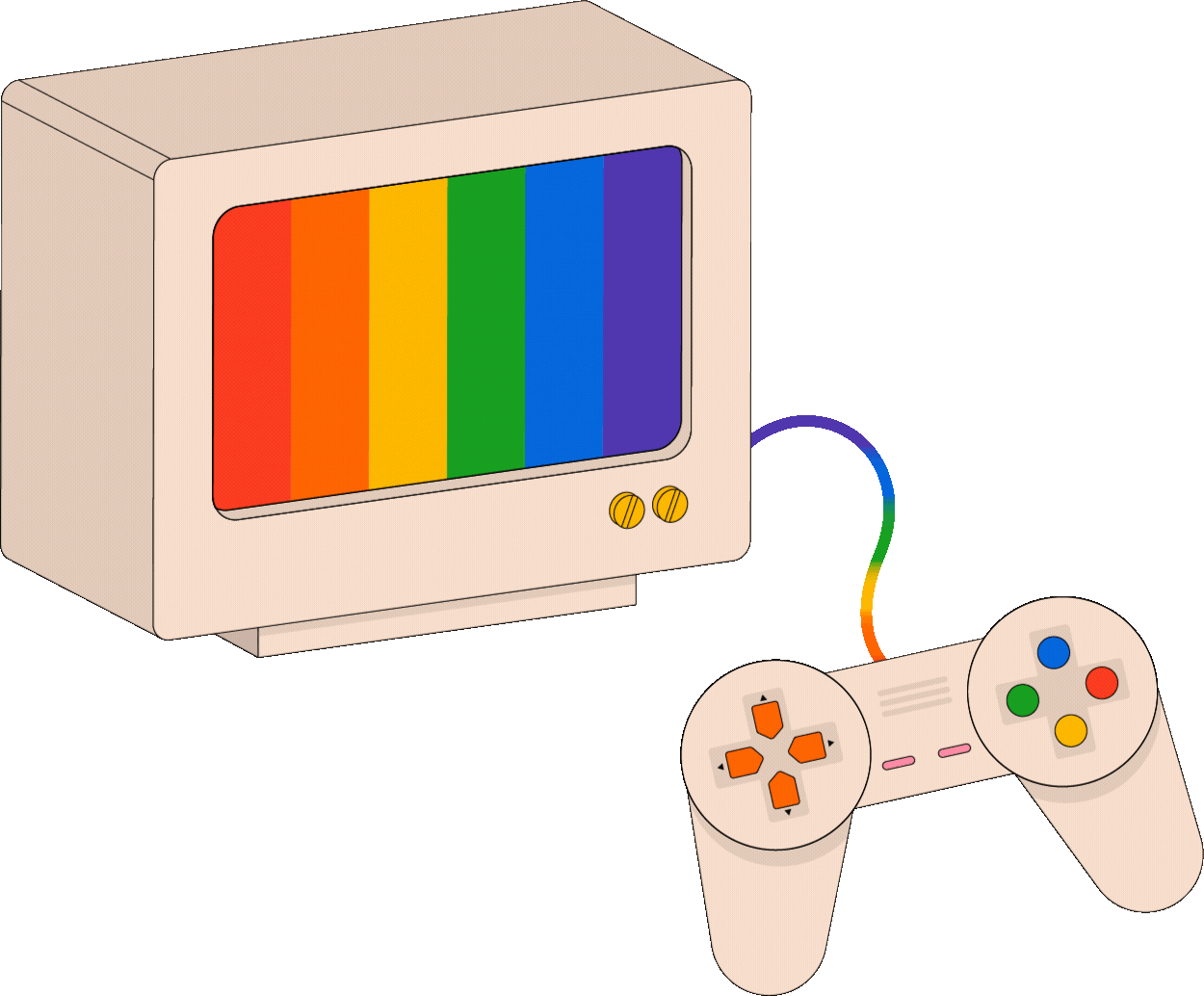 LET’S PLAY
PLAYING!
LET’S PLAY
LET’S PLAY
LET’S PLAY
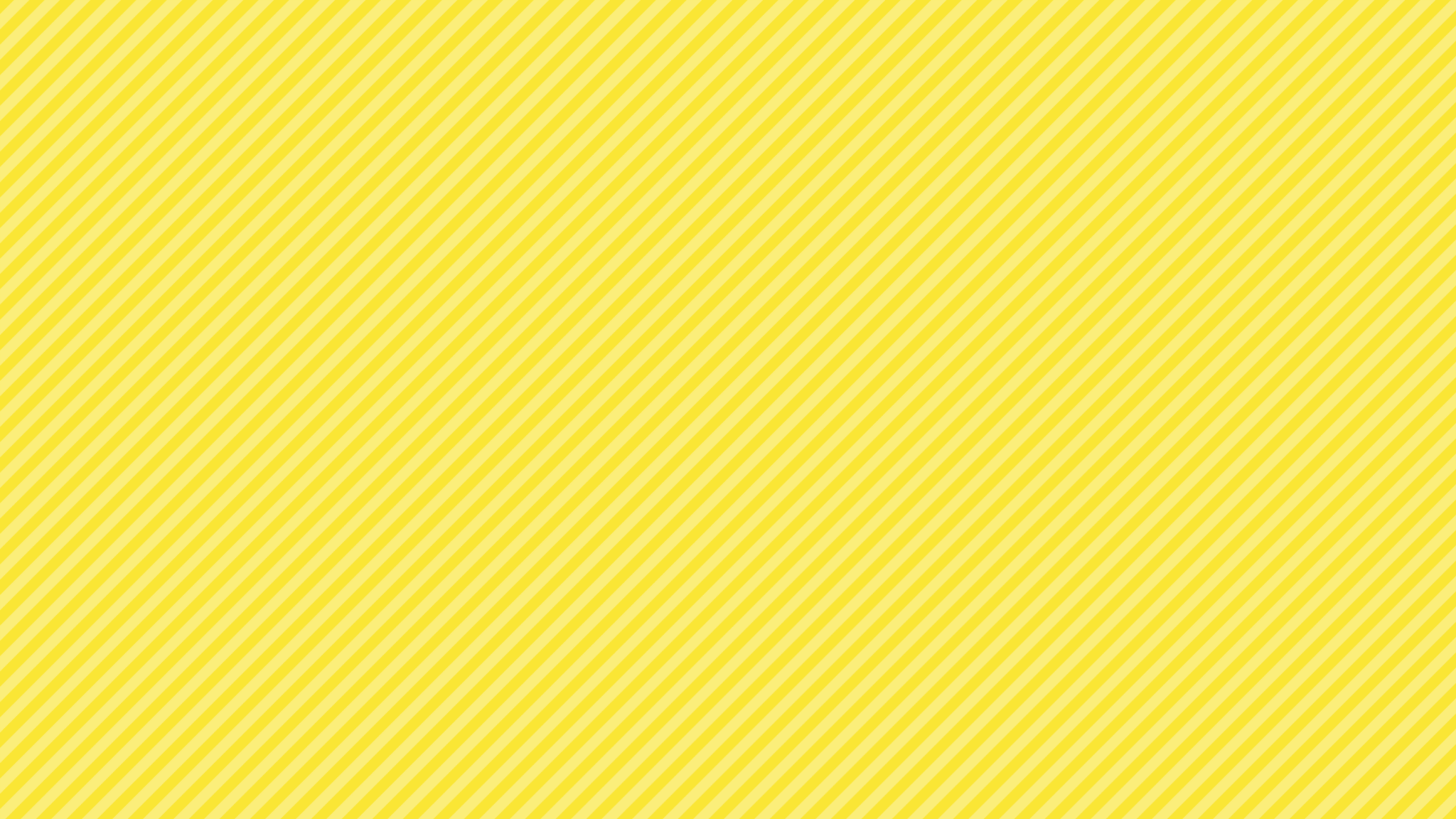 LET’S PLAY
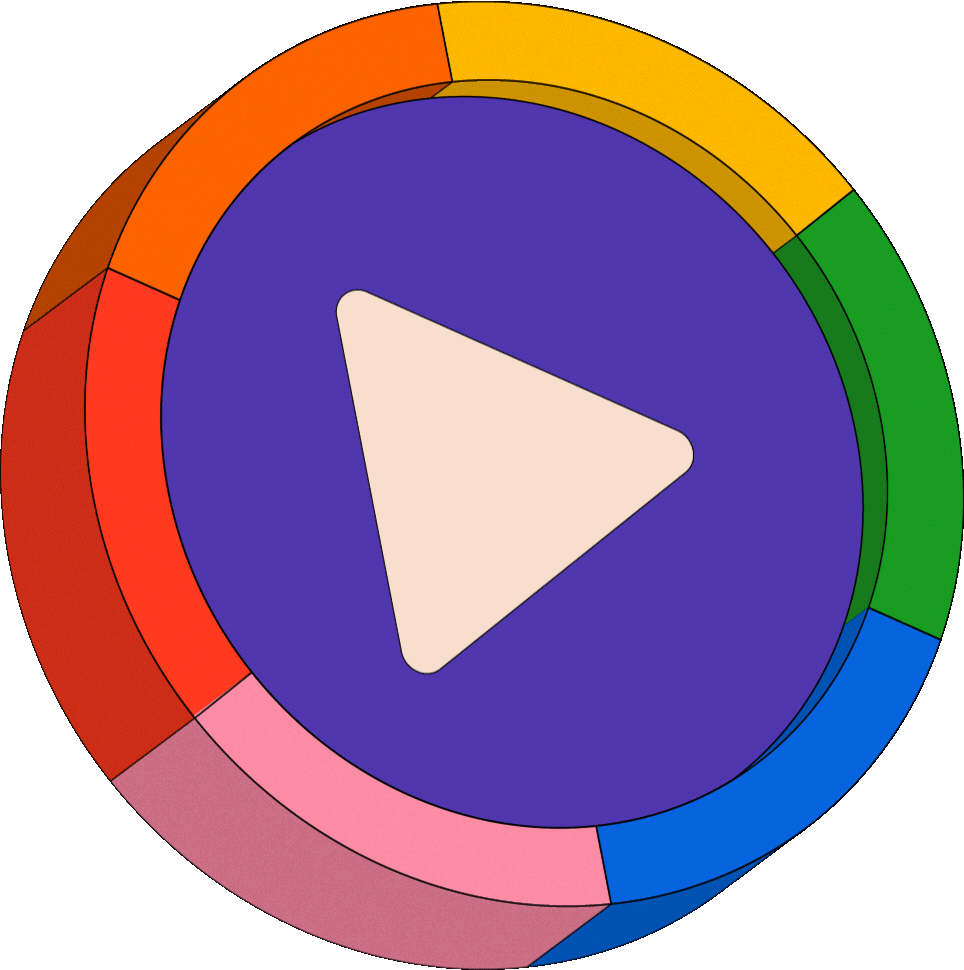 LET’S STAY
LET’S PLAY
LET’S PLAY
LET’S PLAY
Connected
LET’S PLAY
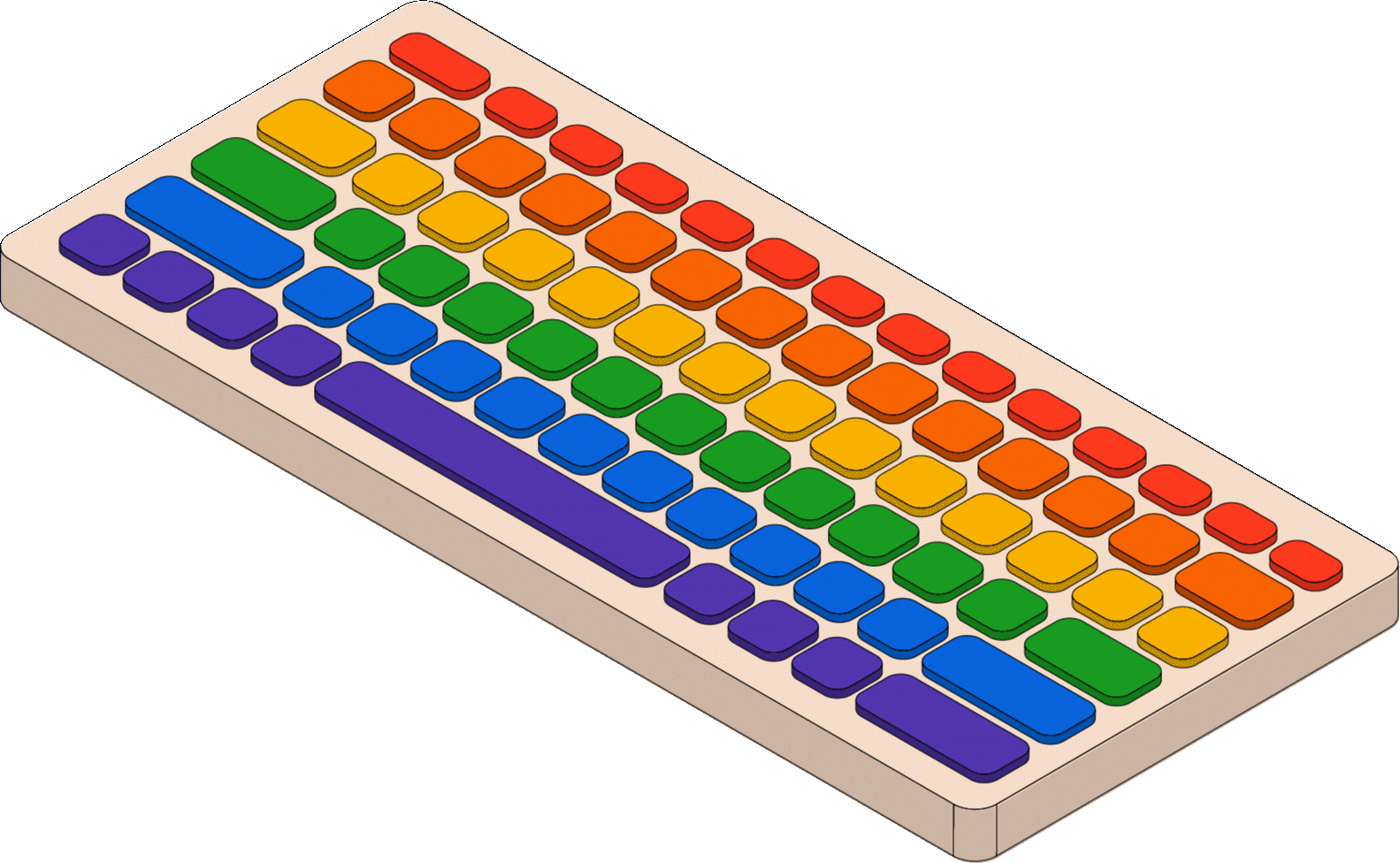 LET’S PLAY
LET’S PLAY
Share your favorite moments or screenshots from today’s session on [platform/channel]. Let’s keep the fun going!
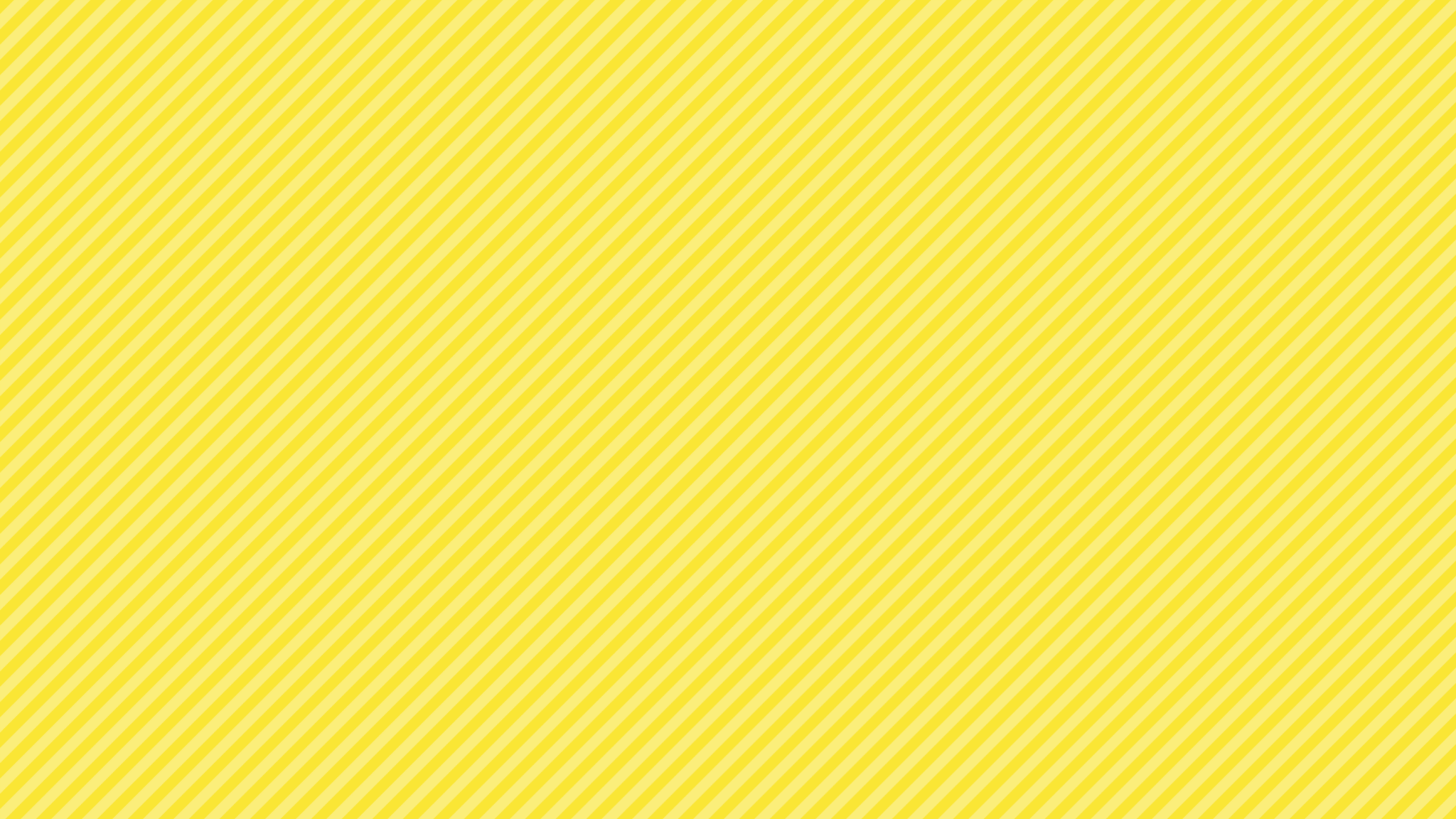 RESOURCE PAGE
USE THESE DESIGN RESOURCES IN YOUR CANVA PRESENTATION.
#5986F8
#F7B900
#EF430F
#169F21
Fonts
Design Elements
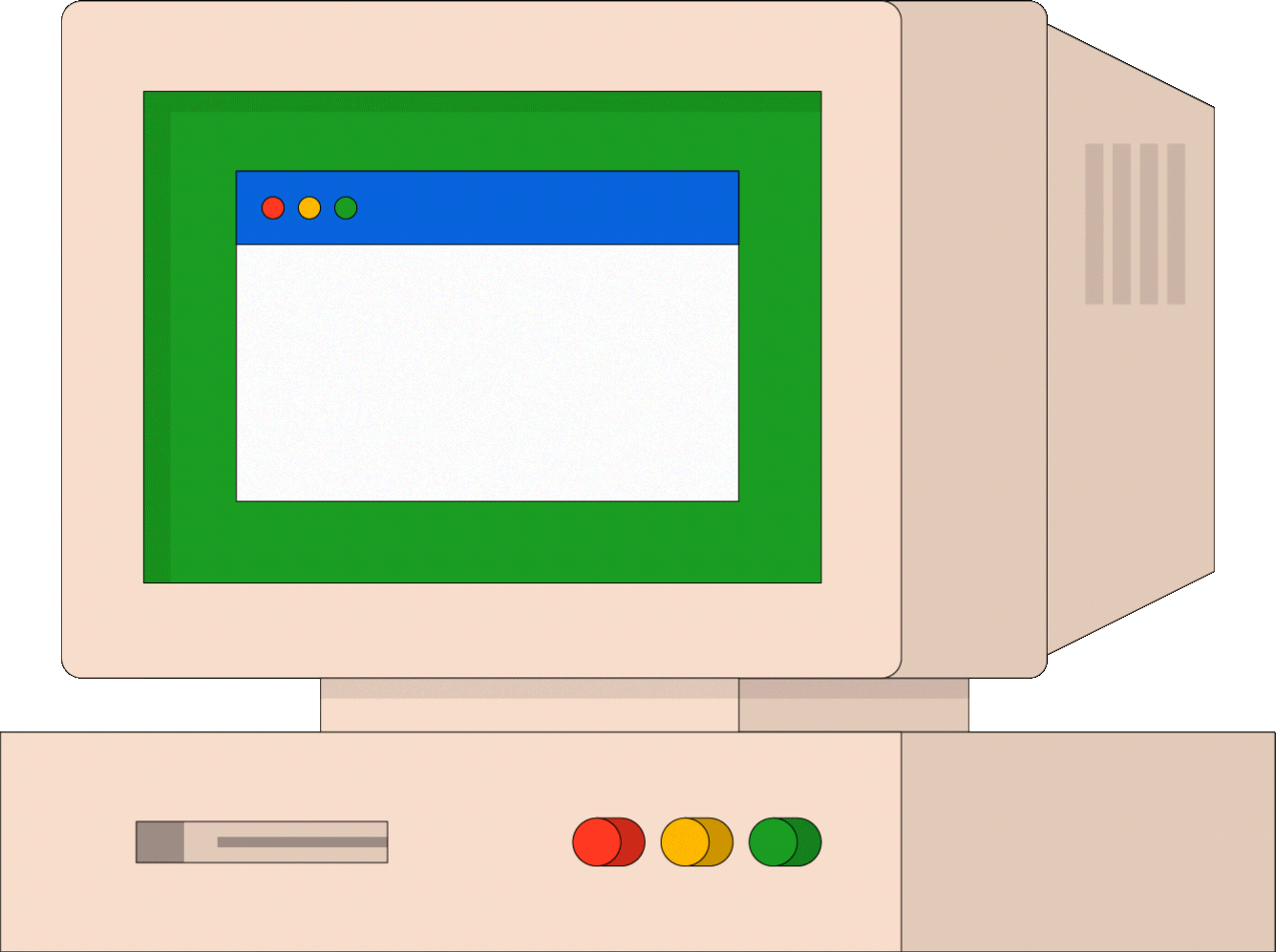 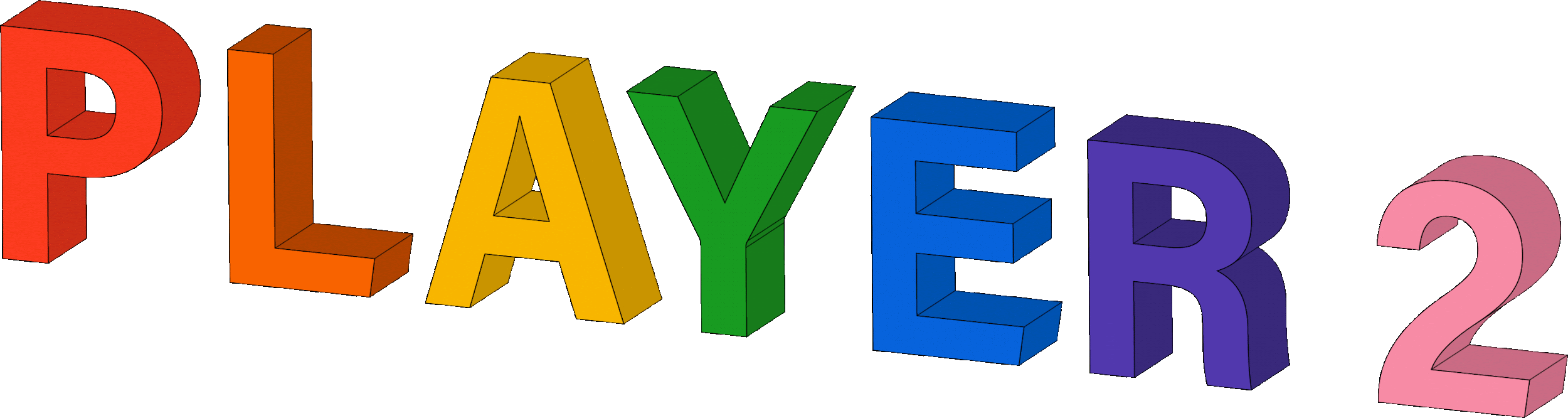 This presentation template
uses the following free fonts:
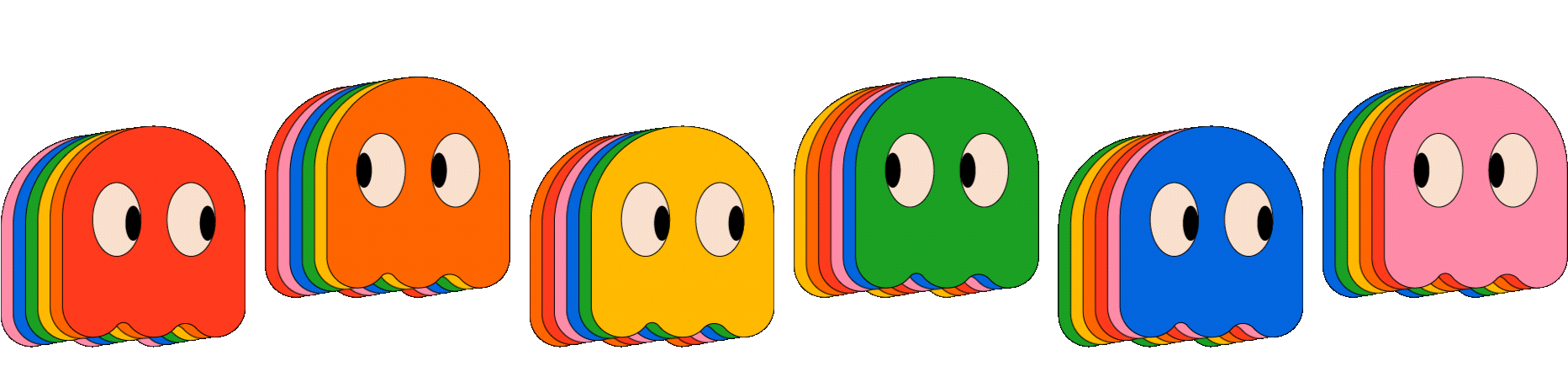 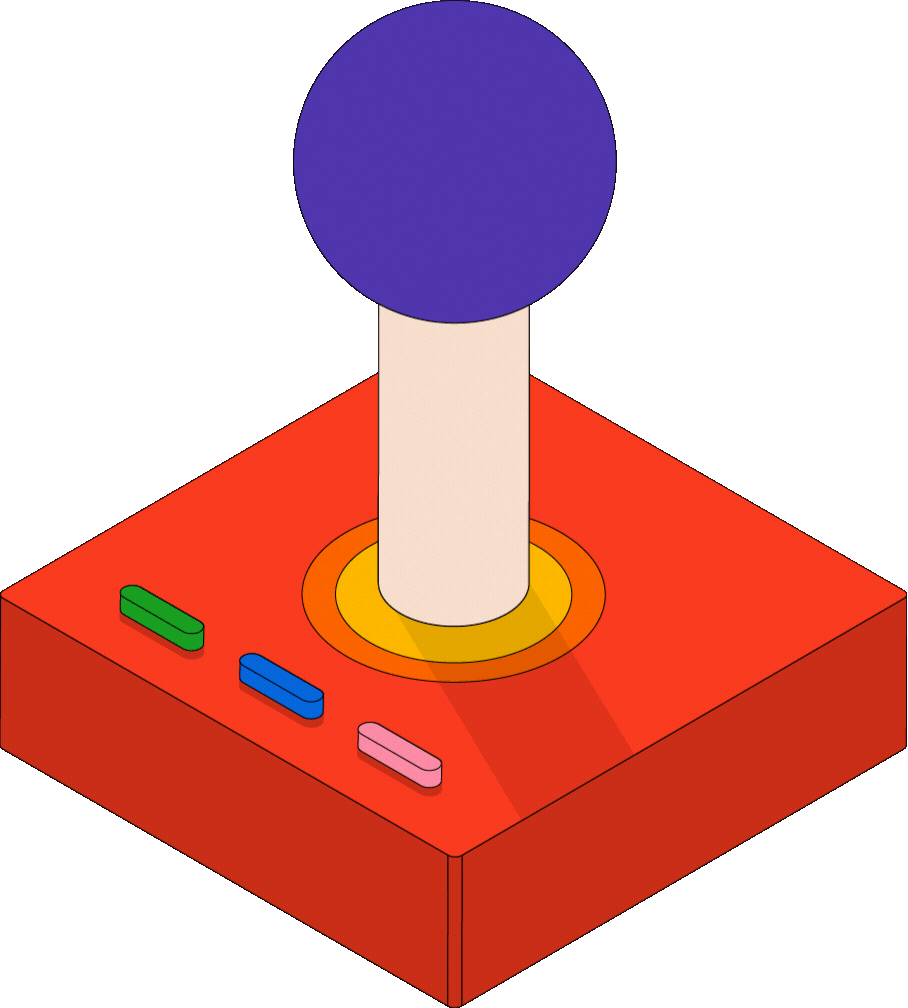 TITLES:
BARLOW CONDENSED

HEADERS:
MONTSERRAT

BODY COPY:
 NUNITO
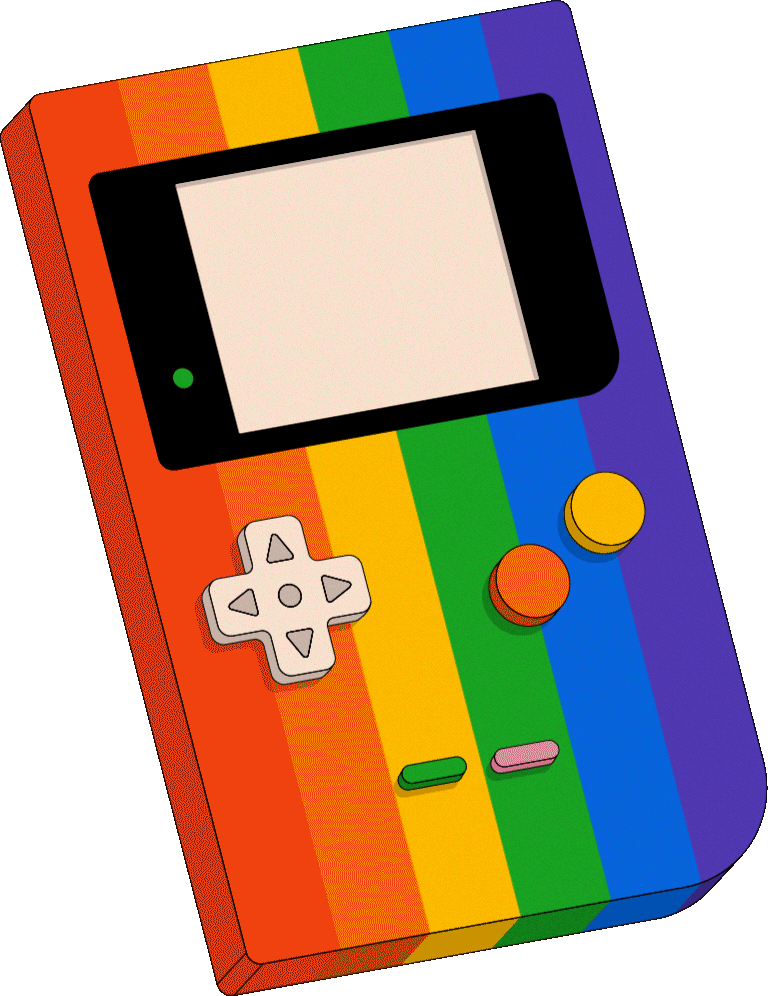 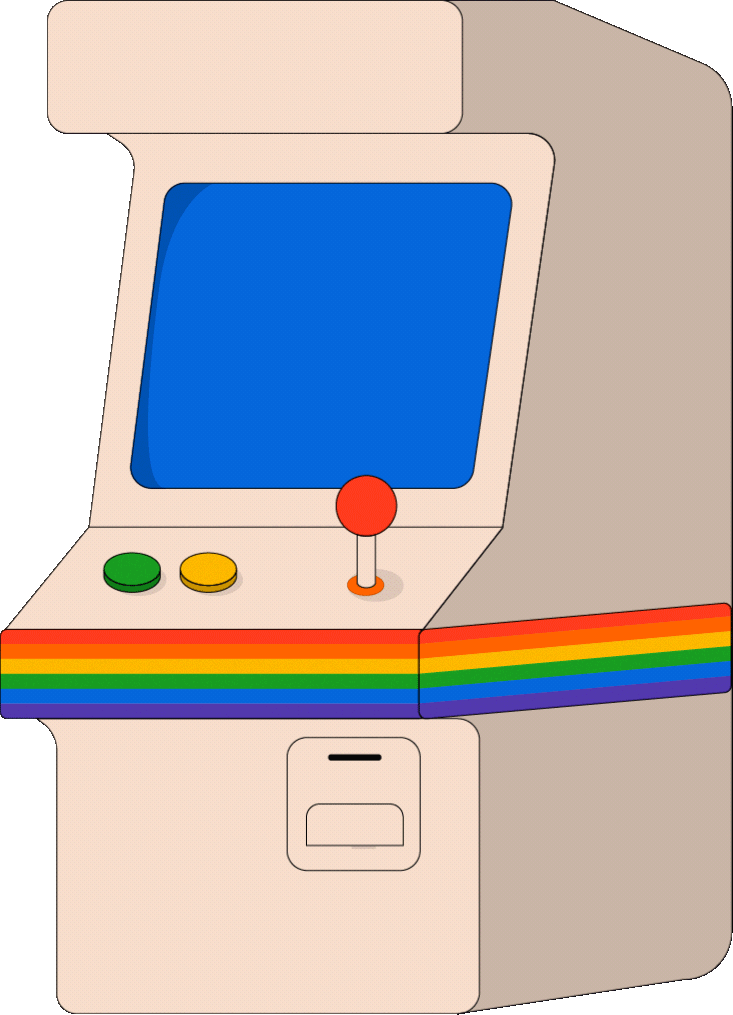 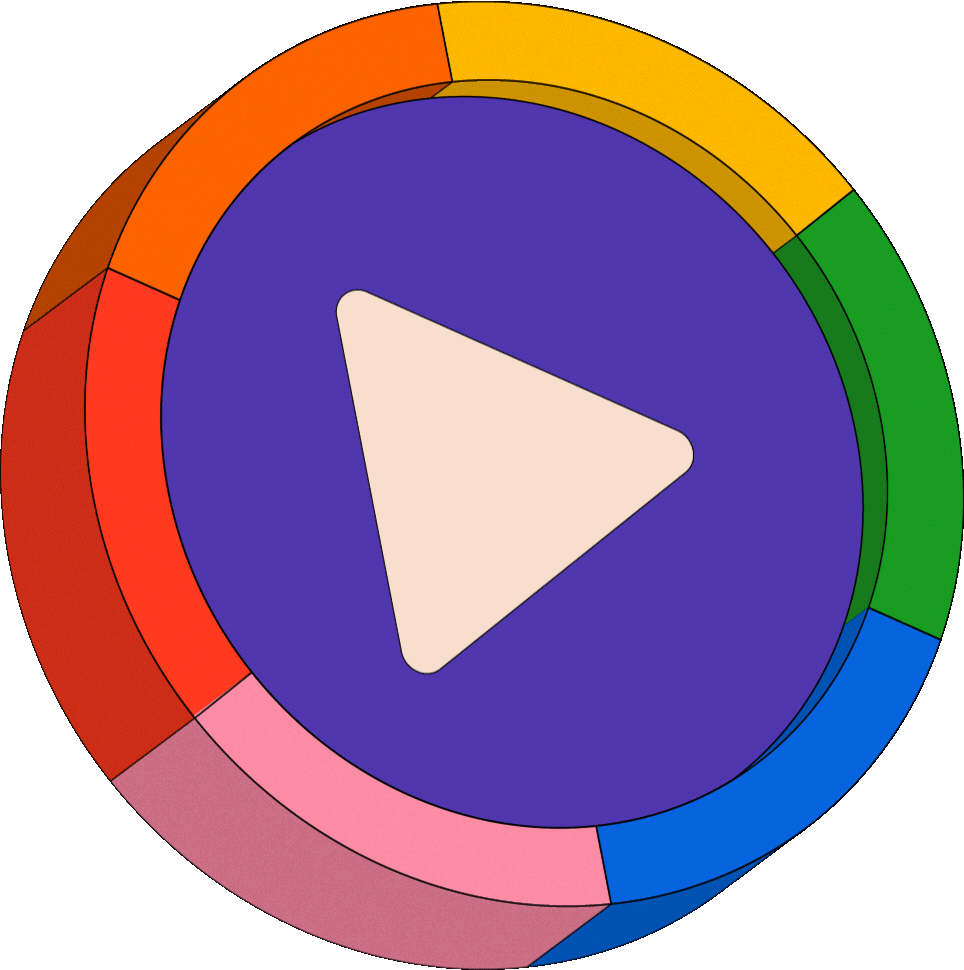 You can find these fonts online too.
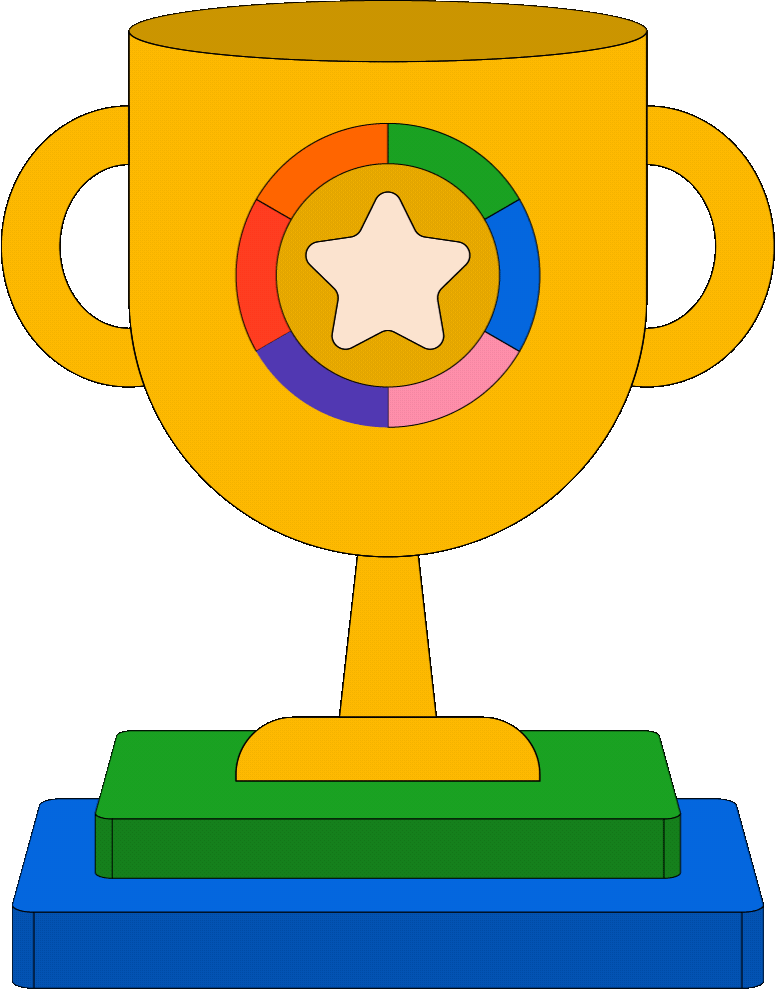 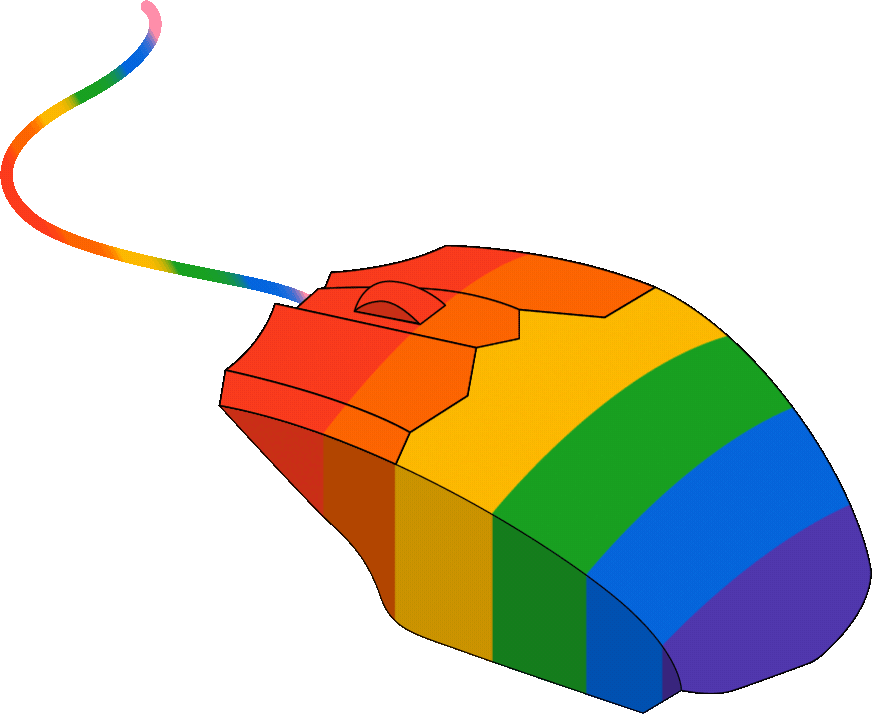 Colors
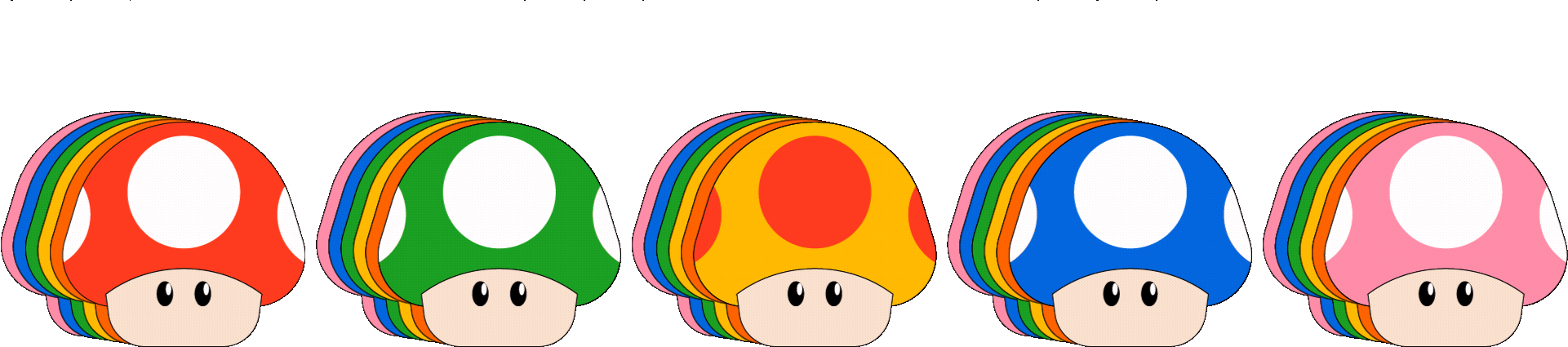 DON'T FORGET TO DELETE THIS PAGE BEFORE PRESENTING.
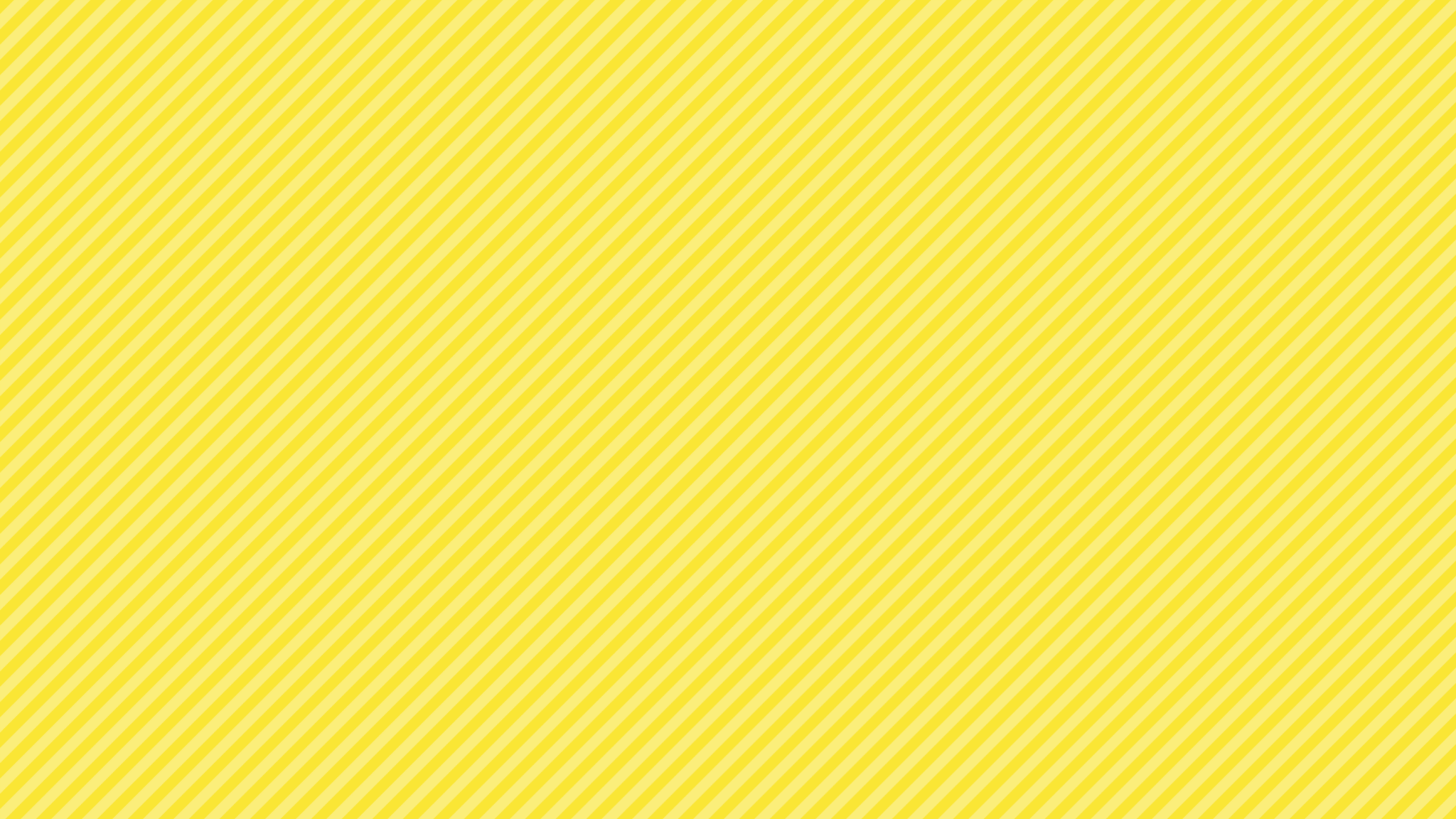 CREDITS
THIS PRESENTATION TEMPLATE IS FREE FOR EVERYONE TO USE THANKS TO THE FOLLOWING:
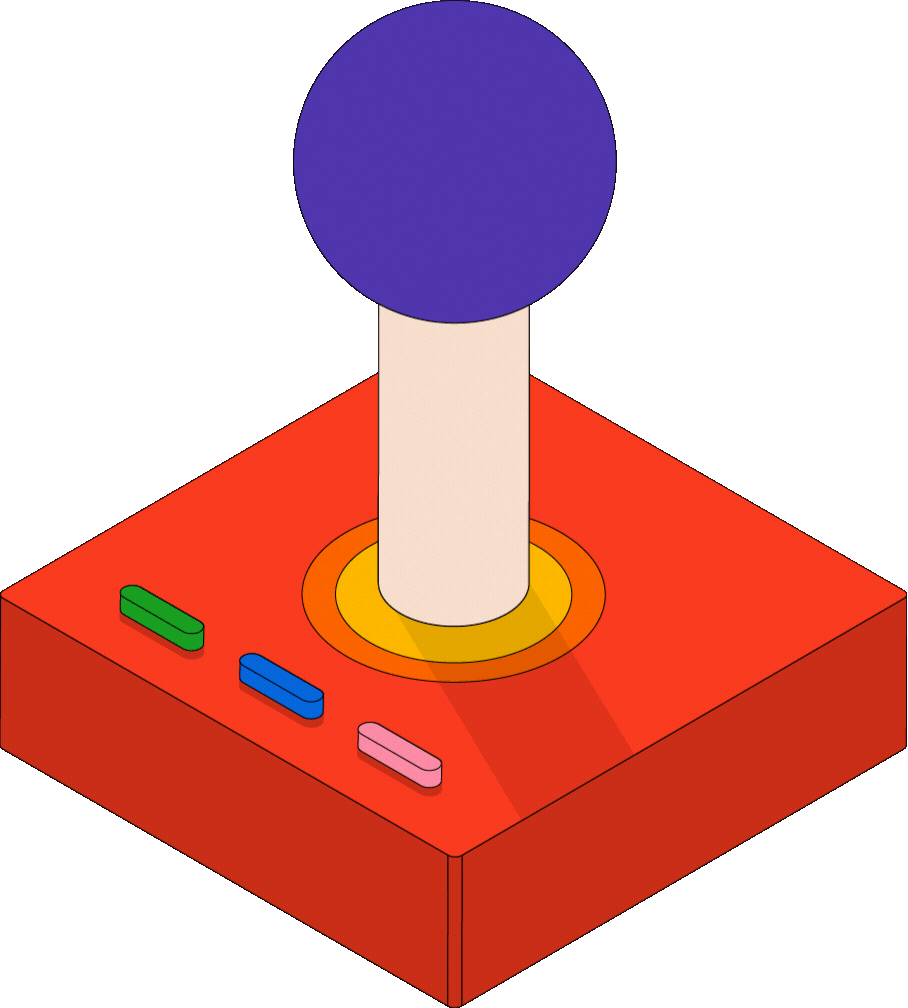 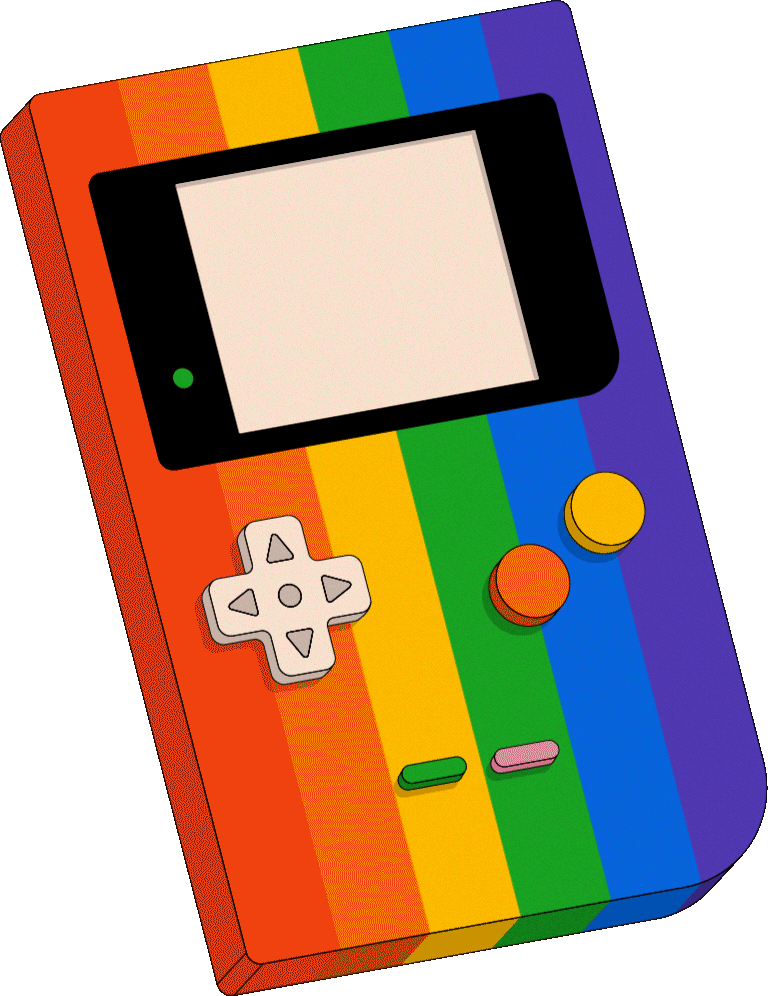 for the presentation template
Pexels, Pixabay
for the photos
HAPPY DESIGNING!